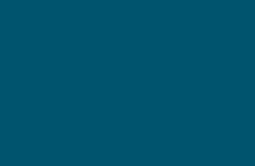 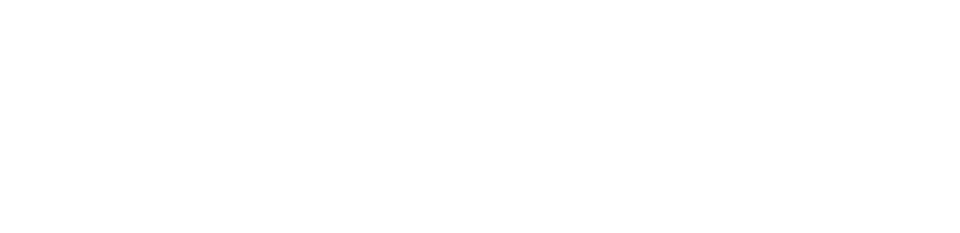 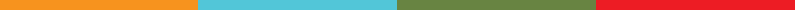 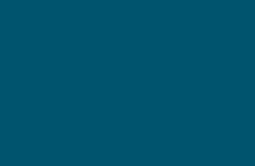 BENEFICIOS DE AUSPICIAR EVENTOS 
DE  RED PACTO GLOBAL CHILE
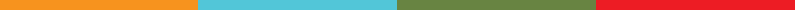 Asociar su marca a la iniciativa voluntaria de RS avalada por Naciones Unidas, más grande del mundo.



Vincular su compañía a medios de comunicación prestigiosos ligados a temas económicos y de sostenibilidad.


Presencia mediante stand ( voluntario ) y cortina de video durante los encuentros y el seminario anual, lo que permitirá que su marca sea asociada a más de 700 personas de manera presencial. 


Posicionamiento de marca mediante avisos, gestión de prensa, mención en redes sociales, transmisión en streaming, website PG y videos con logo durante los eventos.
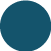 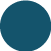 Marzo 2013
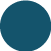 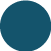 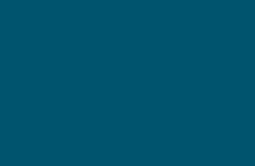 BENEFICIOS DE AUSPICIAR EVENTOS 
DE  RED PACTO GLOBAL CHILE
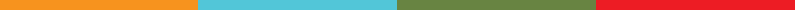 Acceso a las actividades que organiza de manera exclusiva la oficina para los adherentes de la red.





Incorporación en un espacio de aprendizaje y diálogo con visibilidad, mayor acceso a actores influyentes.



Participación activa en una plataforma de Ética, Reputación Corporativa y Desarrollo Sostenible, según estándares internacionales.
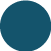 Marzo 2013
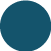 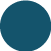 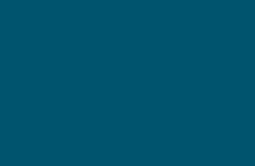 APARICIONES PRENSA Y DIFUSIÓN
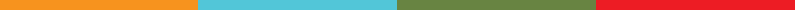 Participación en siete eventos de Pacto Global con visibilidad 

Avisos en prensa. (Diario económico El Pulso y revistas empresariales Que Pasa y Certificación). 

Menciones en nota de prensa ligada a los eventos como auspiciador en especial quincenal El Mercurio en cuerpo economía, en caso de que este se publique el 2015.

Visibilidad de la marca a más de 700 personas ligadas a grandes empresas y universidades del país mediante logo en cortinas audiovisuales, en formato 3D, junto a material impreso.

Visibilidad en sitio web institucional de Pacto Global y en sitio web de eventos de la iniciativa. www.pactoglobal.cl/eventos

Visibilidad en redes sociales con más de 4.000 seguidores, en Twitter, y 1800 en Facebook, ligados a temas de sostenibilidad empresarial.
Marzo 2013
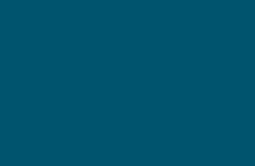 APARICIONES DIGITALES
EVENTOS 
RED PACTO GLOBAL CHILE
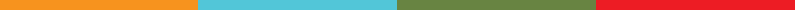 200 nuevos fans en Facebook
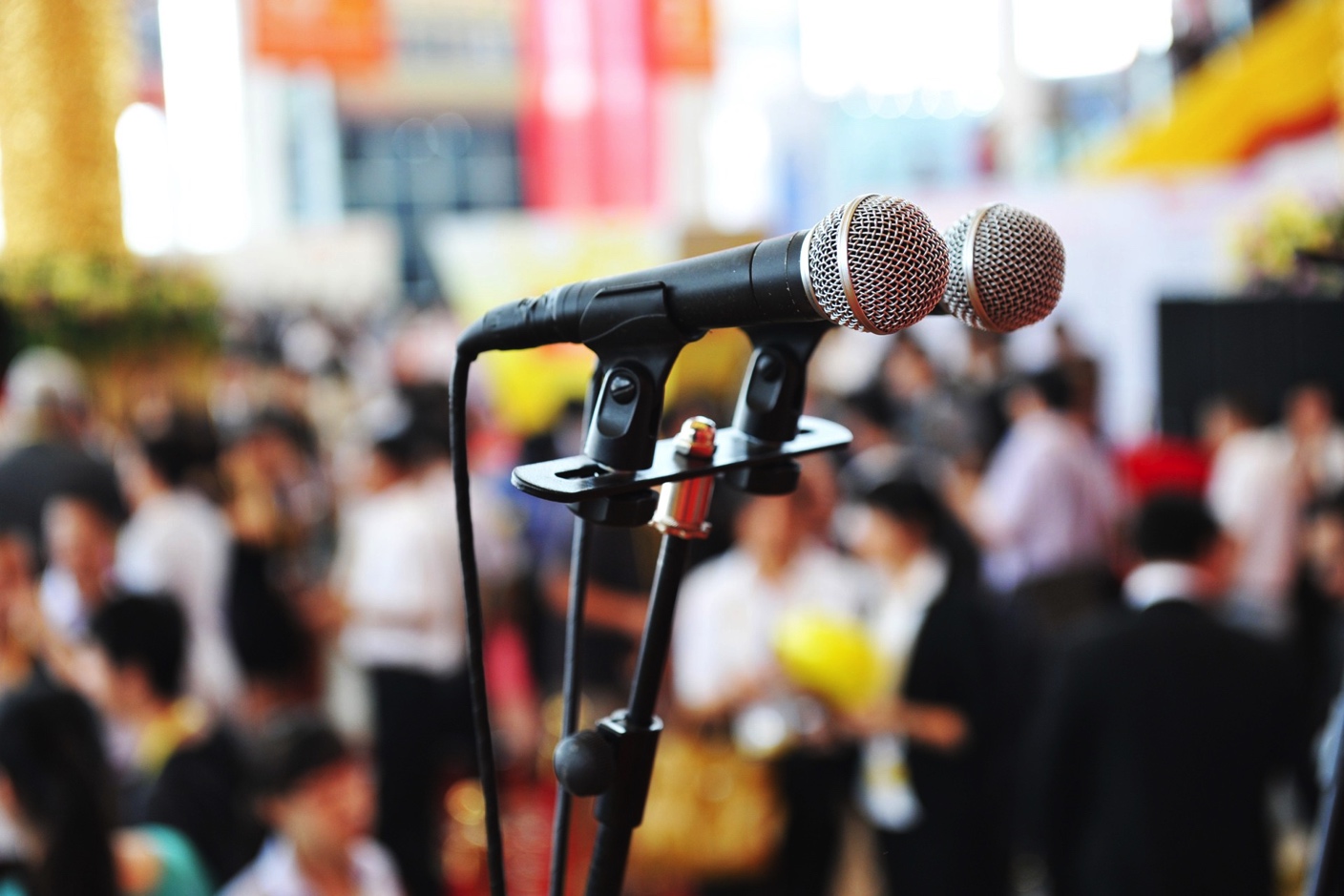 Marzo 2013
5 Eventos
400
Visualizaciones vía Streaming
300 nuevos fans en Twitter
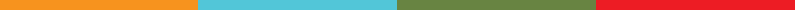 ESTRATEGIA COMUNICACIONAL  
EVENTOS RED PACTO GLOBAL CHILE
Difusión 
10 Principios
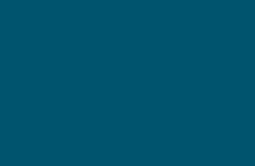 ESTRATEGIA COMUNICACIONAL  
EVENTOS RED PACTO GLOBAL CHILE
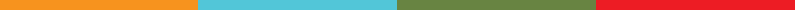 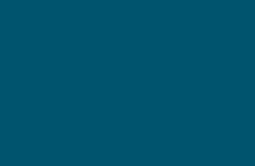 ESTRATEGIA COMUNICACIONAL  
EVENTOS RED PACTO GLOBAL CHILE
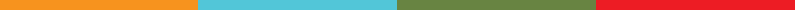 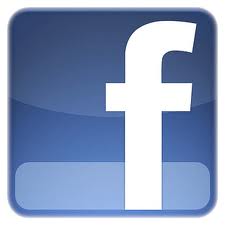 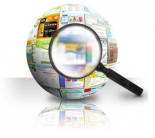 Gestión de prensa
1800 fans
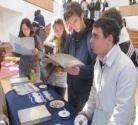 Stand
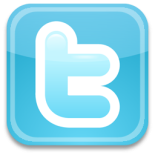 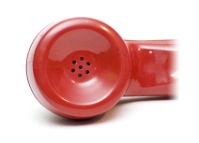 4800 seguidores
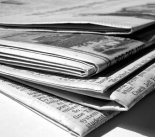 Telemarketing
Media Partners
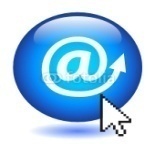 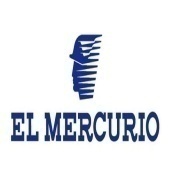 18.000 correos
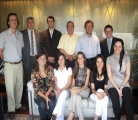 Participación especial
Comisiones
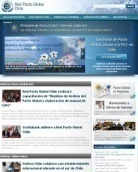 7.000 visitas mensuales
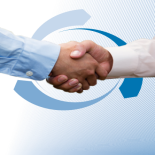 Charlas en universidades
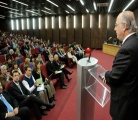 Alianzas
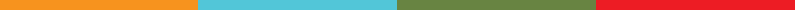 ESTRATEGIA COMUNICACIONAL EN BASE 
A PÚBLICOS Y AUDIENCIAS DE LA COMUNICACIÓN
ESTRATEGIA COMUNICACIONAL
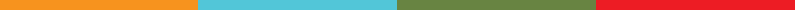 KIT EVENTOS 
RED PACTO GLOBAL CHILE 2015
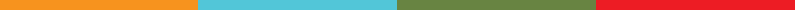 FORMATOS DE EVENTOS 
RED PACTO GLOBAL CHILE 2015
Tema relacionado a los 10 Principios de PG.
 Representante de la academia, gobierno, empresa,  u ONG.
Tema de contingencia.
Moderado por periodista especializada en temas de sostenibilidad.
Representantes de academia, empresa y ONG.
Pauta preparada con antelación.
[Speaker Notes: 57 Personas Asistentes  
68% Academia
21,66% Empresas
1%  Gobierno
9% Organismo Civil


Durante la actividad se promovió una iniciativa impulsada desde la Oficina Mundial de Pacto Global, como una de las alternativas de participación disponible para adherentes a la Red en todos los países: 
Call to Action: Iniciativa de casa matriz que promueve un llamado desde el sector privado a los gobiernos para que tomen acciones concretas en el tema de transparencia y anticorrupción, entendiendo que estos tienen efectos negativos en los negocios y por consecuencia en las economías. Se invita a las empresas a firmar una carta de por el responsable del Gobierno Corporativo de la empresa. Las empresas que firmen la carta serán reconocidas durante el evento de Aniversario del Principio 10, el día 10 de Diciembre 2014 Para nosotros como Red Local, es indispensable hacer uso de las plataformas de participación que están disponibles en los diferentes países para que se den a conocer entre nuestros adherentes y que puedan contar con estas herramientas en el abordaje de sus iniciativas particulares.]
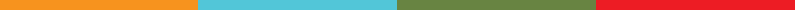 Encuentro Derechos Humanos
Santiago, 19 de mayo 2015
Sofofa
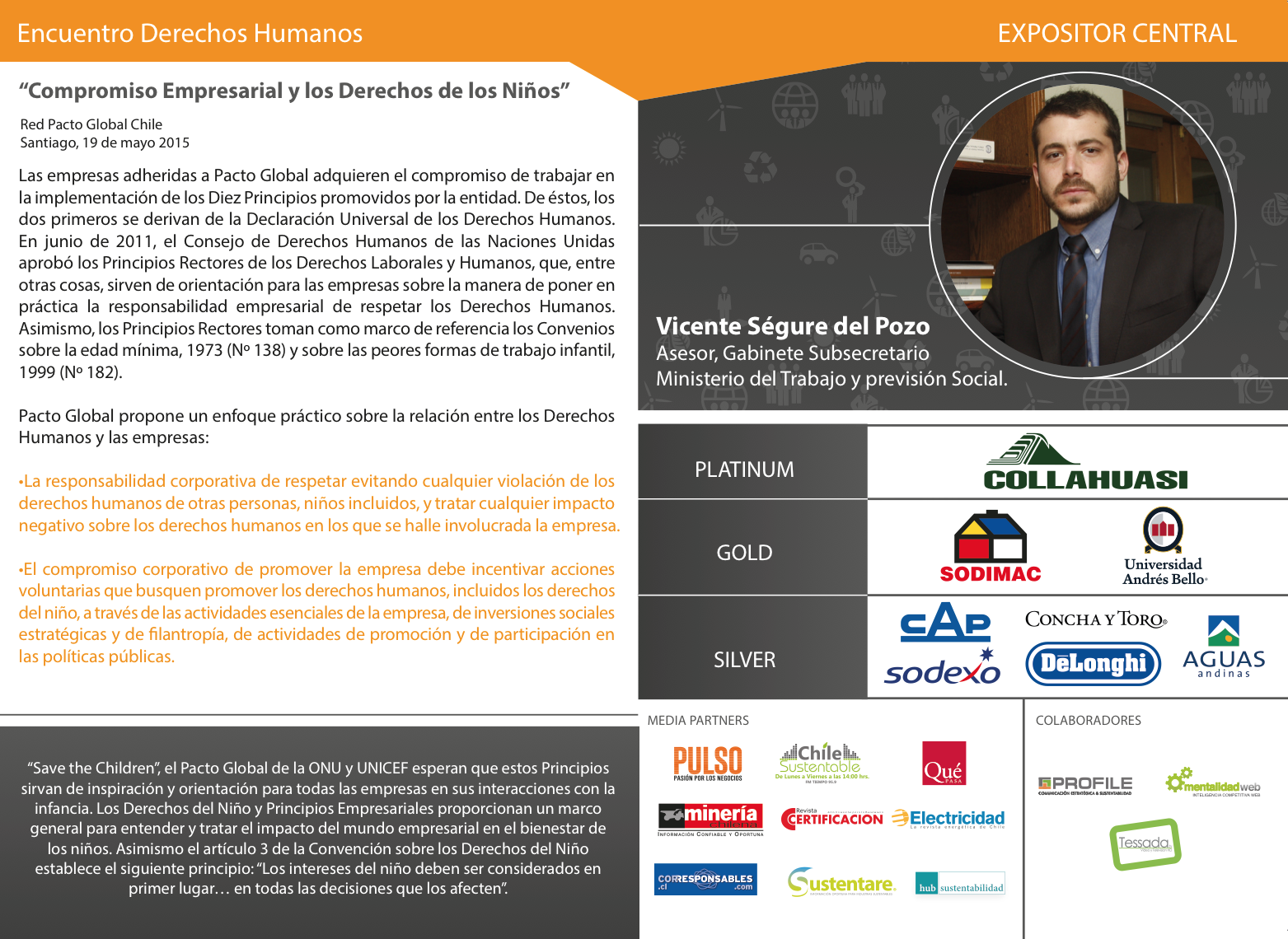 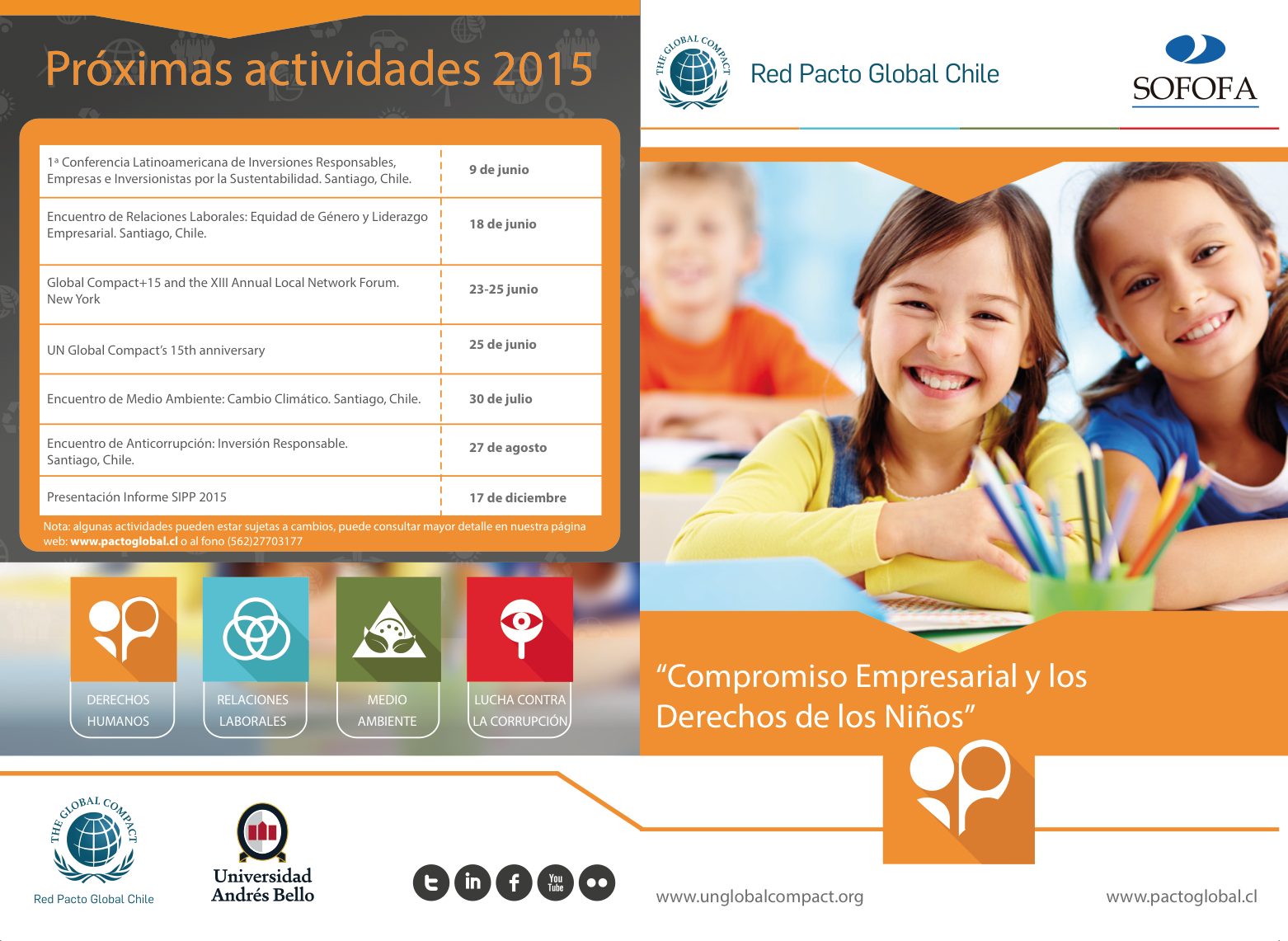 [Speaker Notes: 82 Personas Asistentes  
14% Gobierno
9% ONU-ONG
68 % Empresas
5%Organismo Civil]
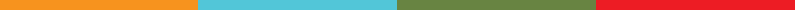 Encuentro Derechos Humanos
Santiago, 19 de mayo 2015
Sofofa - Mailing
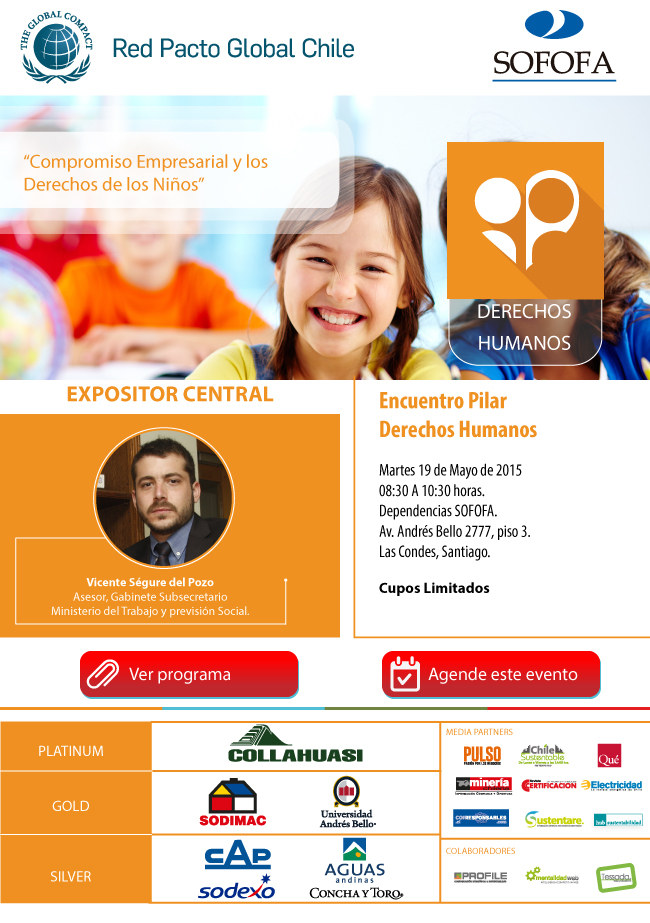 [Speaker Notes: 82 Personas Asistentes  
14% Gobierno
9% ONU-ONG
68 % Empresas
5%Organismo Civil]
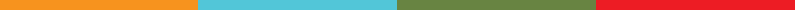 Encuentro Relaciones Laborales 
Santiago, 18 de junio 2015
Sofofa - Díptico
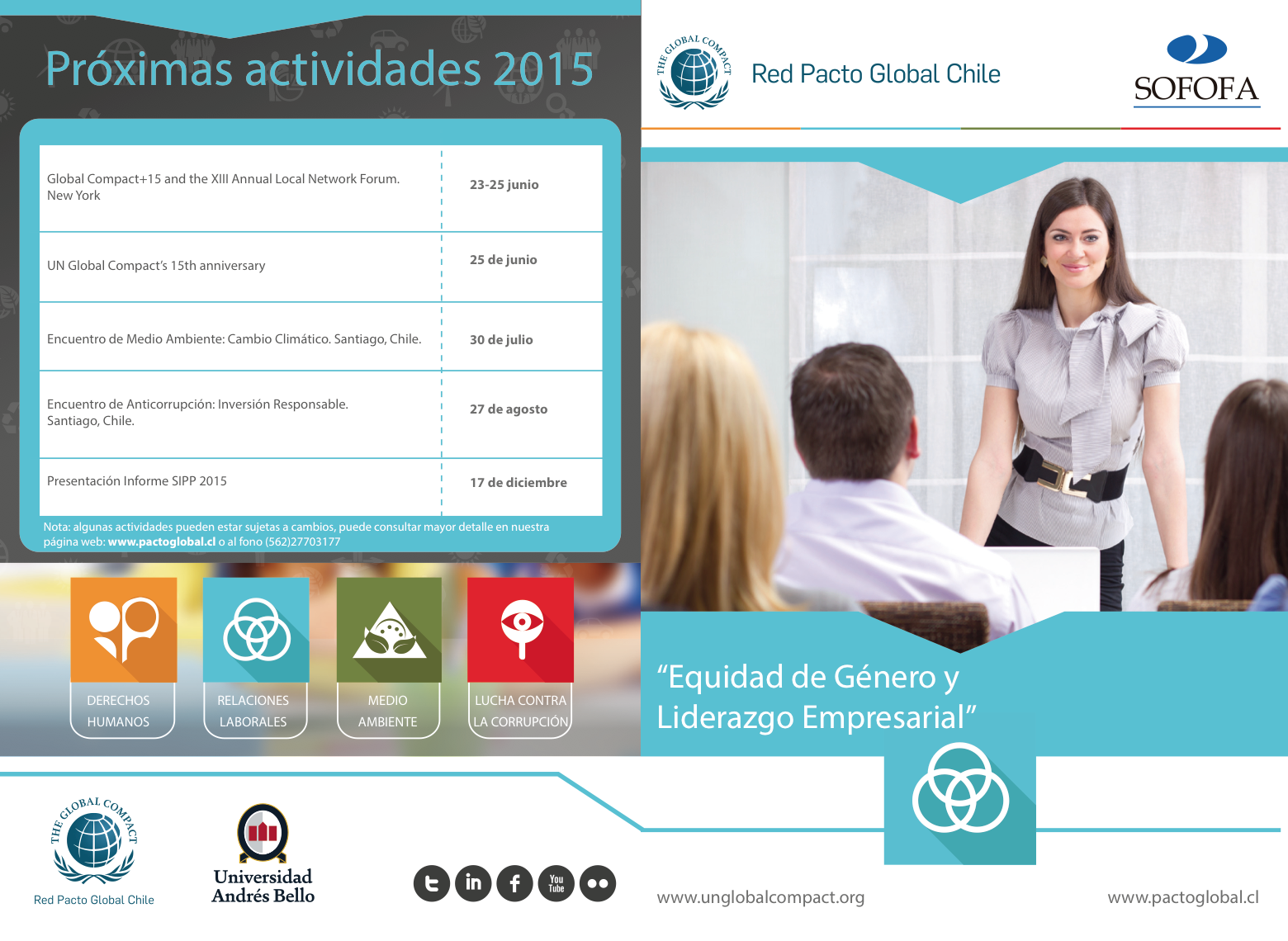 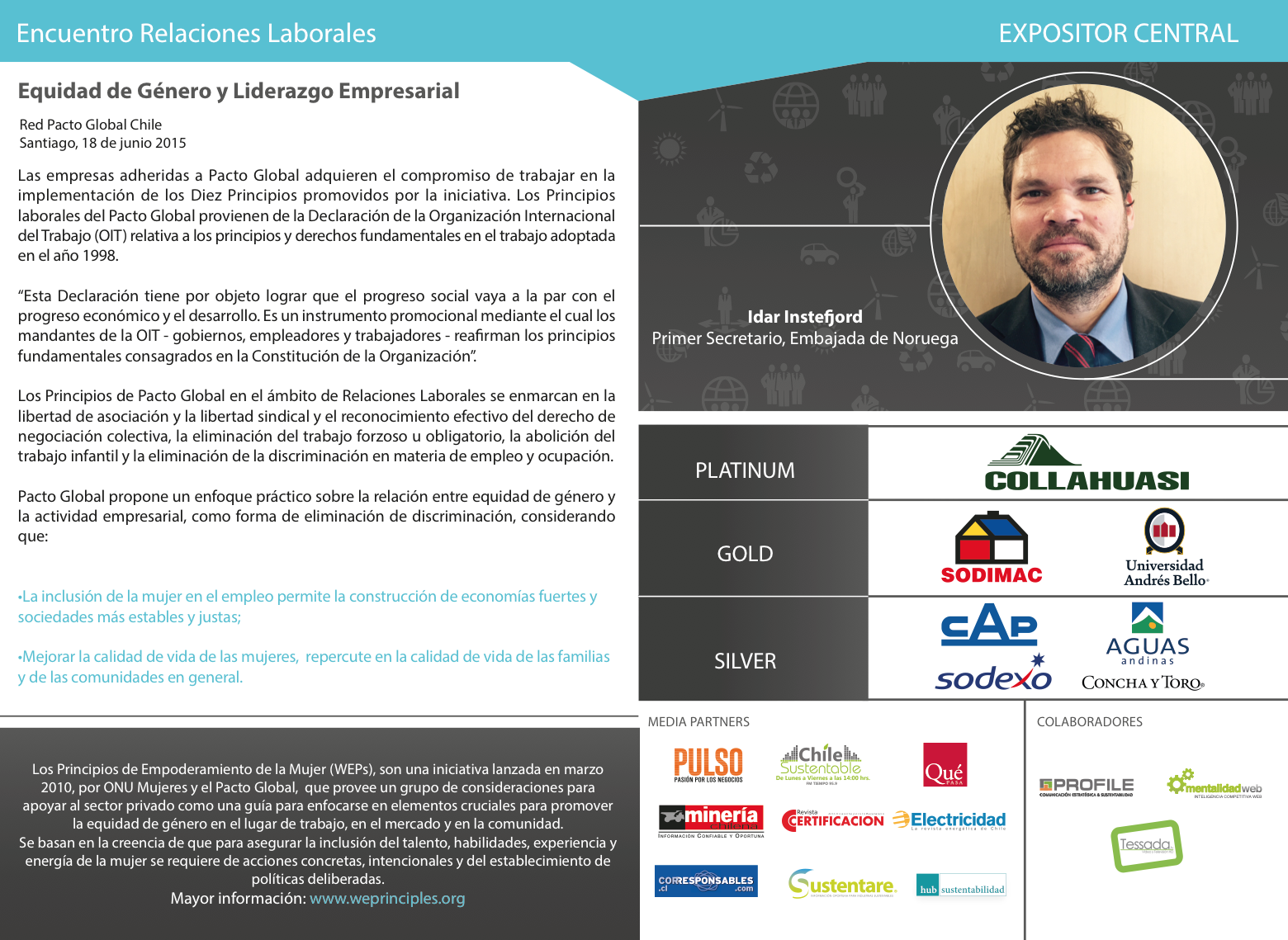 [Speaker Notes: 66 Personas Asistentes  
7% Gobierno
92 % Empresas
1%Organismo Civil]
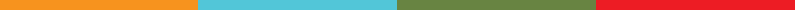 Encuentro Relaciones Laborales 
Santiago, 18 de junio 2015
Sofofa - Mailing
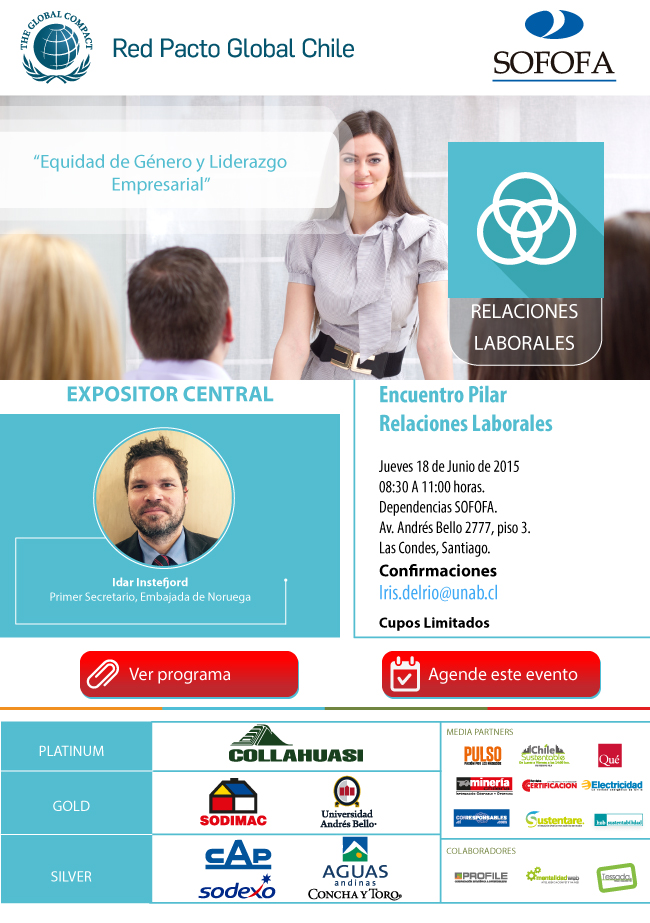 [Speaker Notes: 66 Personas Asistentes  
7% Gobierno
92 % Empresas
1%Organismo Civil]
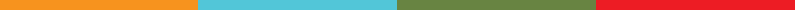 Encuentro Medio Ambiente 
Santiago, 30 de julio 2015
Sofofa – Díptico
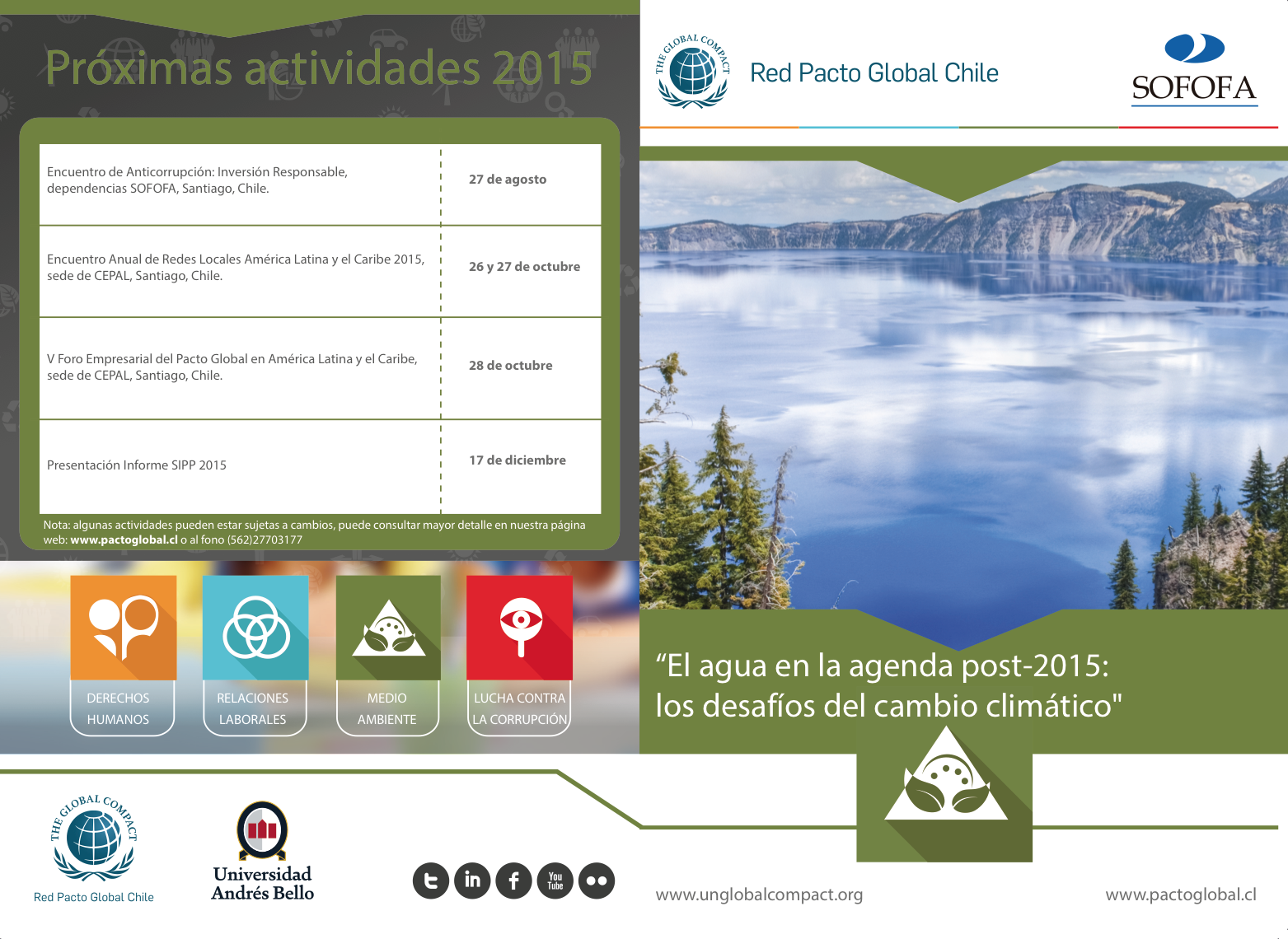 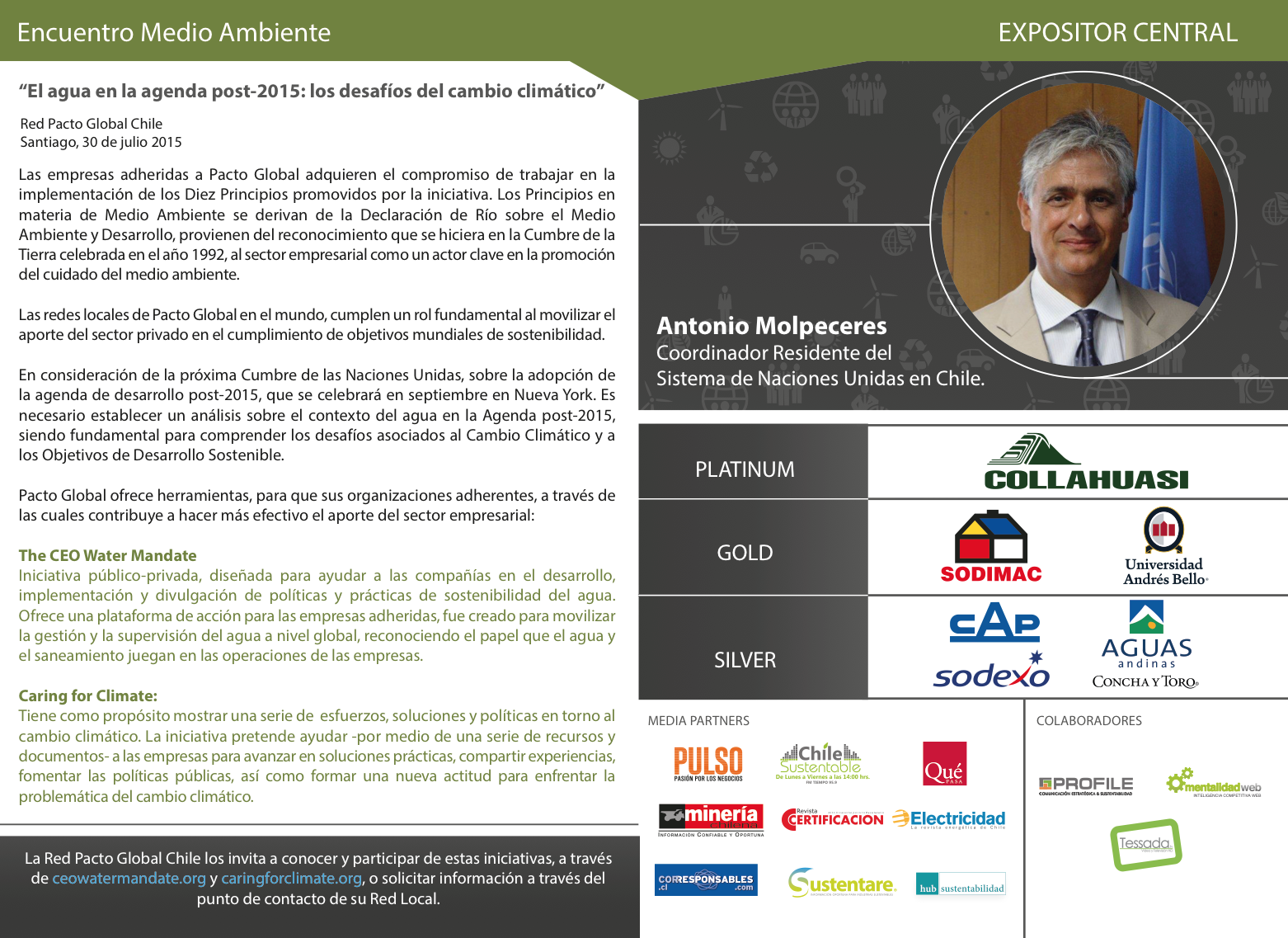 [Speaker Notes: 75 Personas Asistentes  
16% Gobierno
64 % Empresas
12 % Academia
8%Organismo Civil]
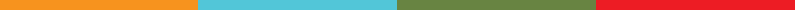 Encuentro Medio Ambiente 
Santiago, 30 de julio 2015
Sofofa – Mailing
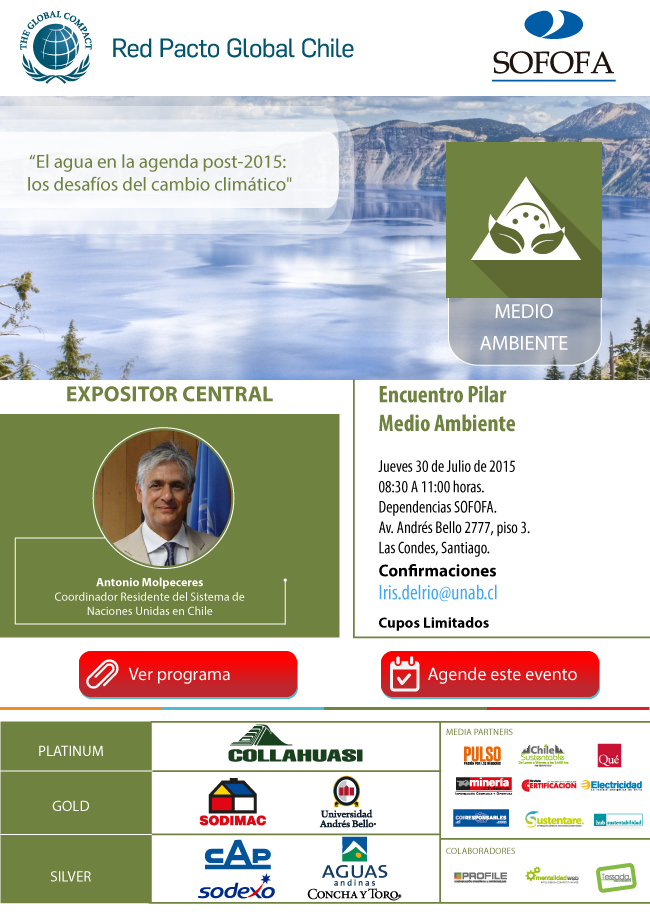 [Speaker Notes: 75 Personas Asistentes  
16% Gobierno
64 % Empresas
12 % Academia
8%Organismo Civil]
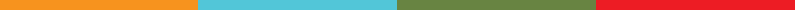 Encuentro Anticorrupción 
Santiago, 27 de agosto 2015
Sofofa - Díptico
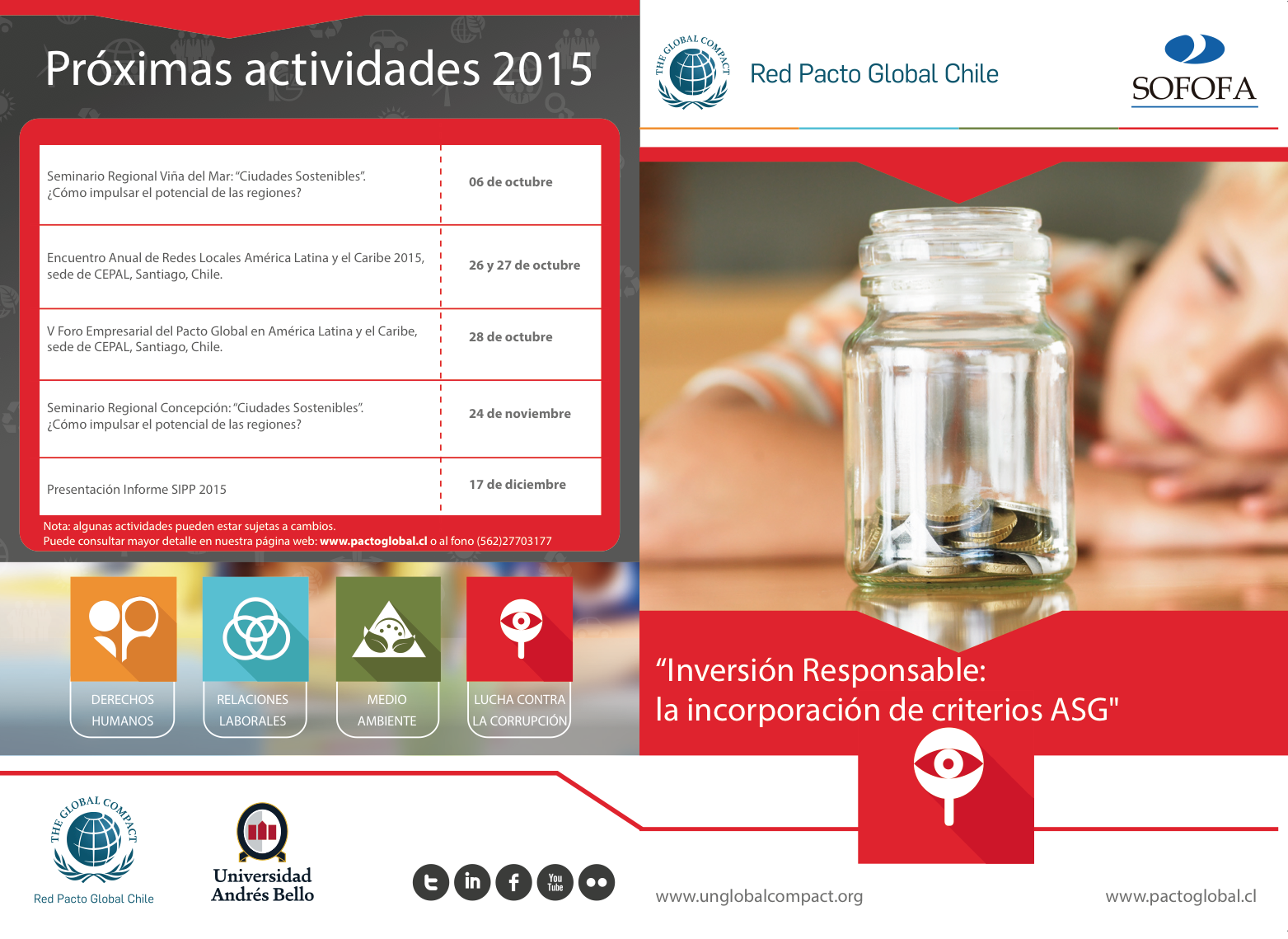 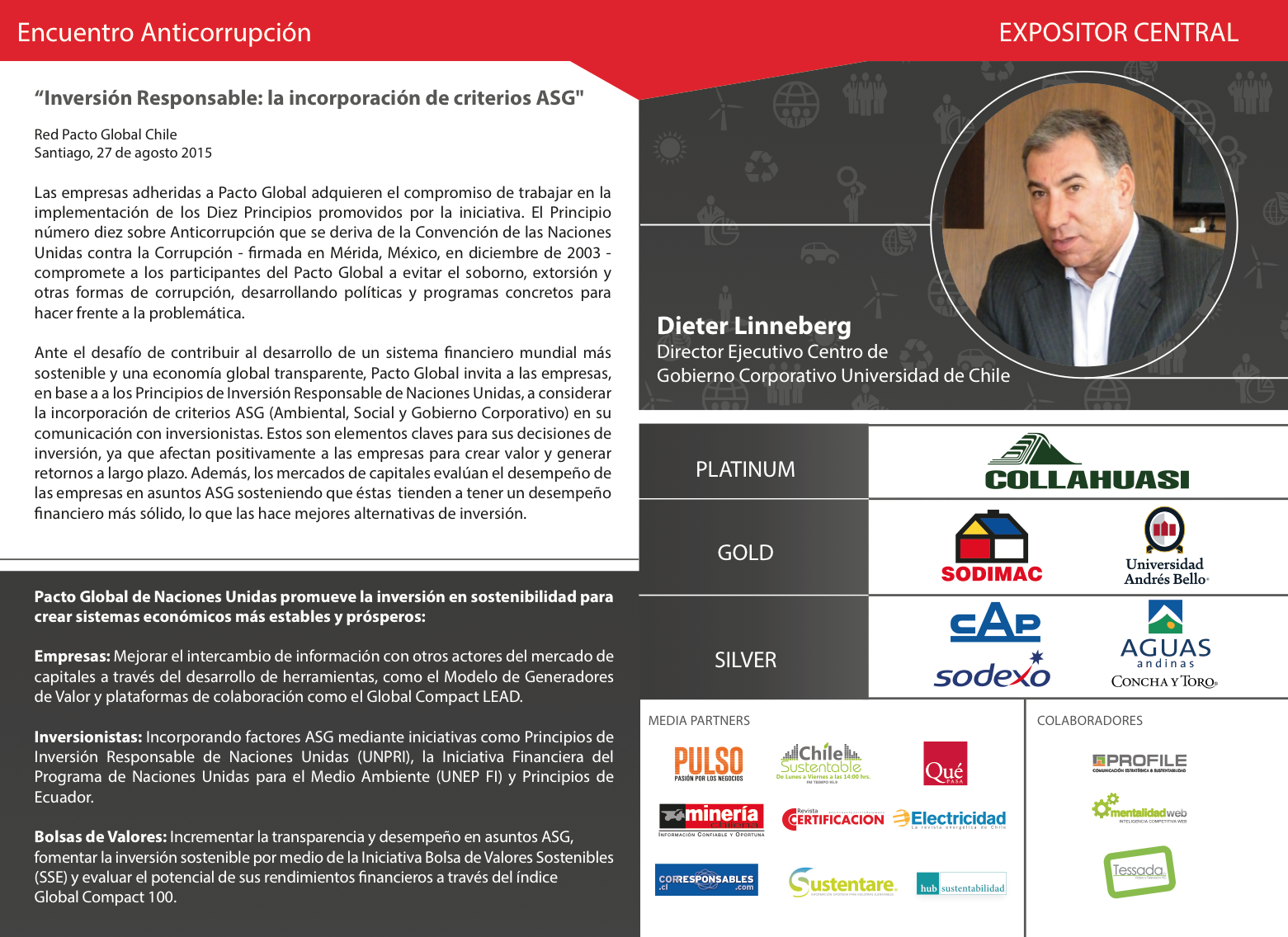 [Speaker Notes: 57 Personas Asistentes  
68% Academia
21,66% Empresas
1%  Gobierno
9% Organismo Civil


Durante la actividad se promovió una iniciativa impulsada desde la Oficina Mundial de Pacto Global, como una de las alternativas de participación disponible para adherentes a la Red en todos los países: 
Call to Action: Iniciativa de casa matriz que promueve un llamado desde el sector privado a los gobiernos para que tomen acciones concretas en el tema de transparencia y anticorrupción, entendiendo que estos tienen efectos negativos en los negocios y por consecuencia en las economías. Se invita a las empresas a firmar una carta de por el responsable del Gobierno Corporativo de la empresa. Las empresas que firmen la carta serán reconocidas durante el evento de Aniversario del Principio 10, el día 10 de Diciembre 2014 Para nosotros como Red Local, es indispensable hacer uso de las plataformas de participación que están disponibles en los diferentes países para que se den a conocer entre nuestros adherentes y que puedan contar con estas herramientas en el abordaje de sus iniciativas particulares.]
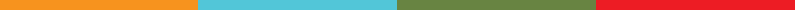 Encuentro Anticorrupción 
Santiago, 27 de agosto 2015
Sofofa -  Mailing
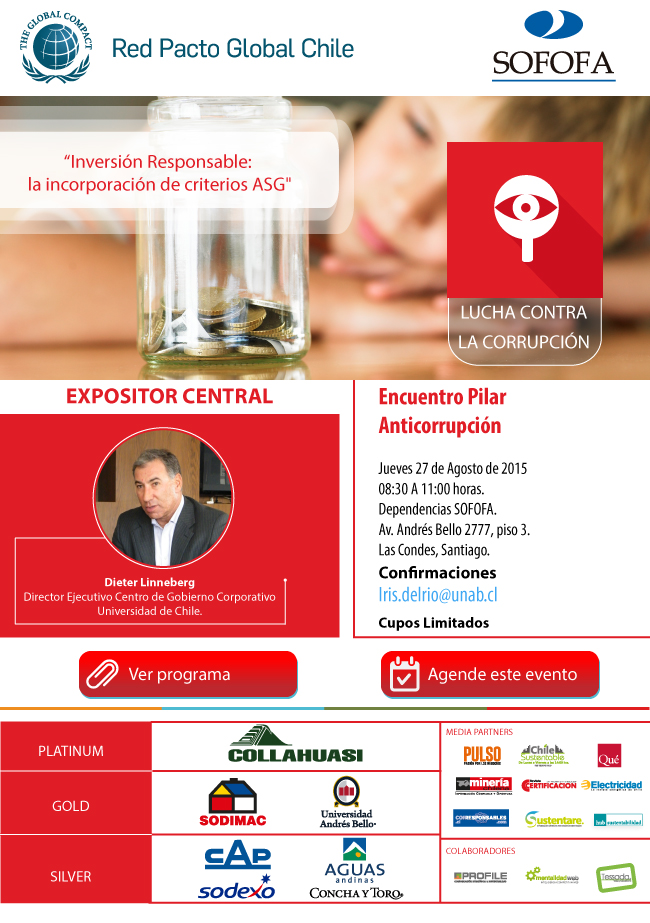 [Speaker Notes: 57 Personas Asistentes  
68% Academia
21,66% Empresas
1%  Gobierno
9% Organismo Civil


Durante la actividad se promovió una iniciativa impulsada desde la Oficina Mundial de Pacto Global, como una de las alternativas de participación disponible para adherentes a la Red en todos los países: 
Call to Action: Iniciativa de casa matriz que promueve un llamado desde el sector privado a los gobiernos para que tomen acciones concretas en el tema de transparencia y anticorrupción, entendiendo que estos tienen efectos negativos en los negocios y por consecuencia en las economías. Se invita a las empresas a firmar una carta de por el responsable del Gobierno Corporativo de la empresa. Las empresas que firmen la carta serán reconocidas durante el evento de Aniversario del Principio 10, el día 10 de Diciembre 2014 Para nosotros como Red Local, es indispensable hacer uso de las plataformas de participación que están disponibles en los diferentes países para que se den a conocer entre nuestros adherentes y que puedan contar con estas herramientas en el abordaje de sus iniciativas particulares.]
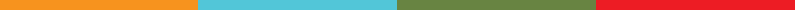 V Foro Empresarial
Santiago, 28 de octubre 2015
Cepal - Programa
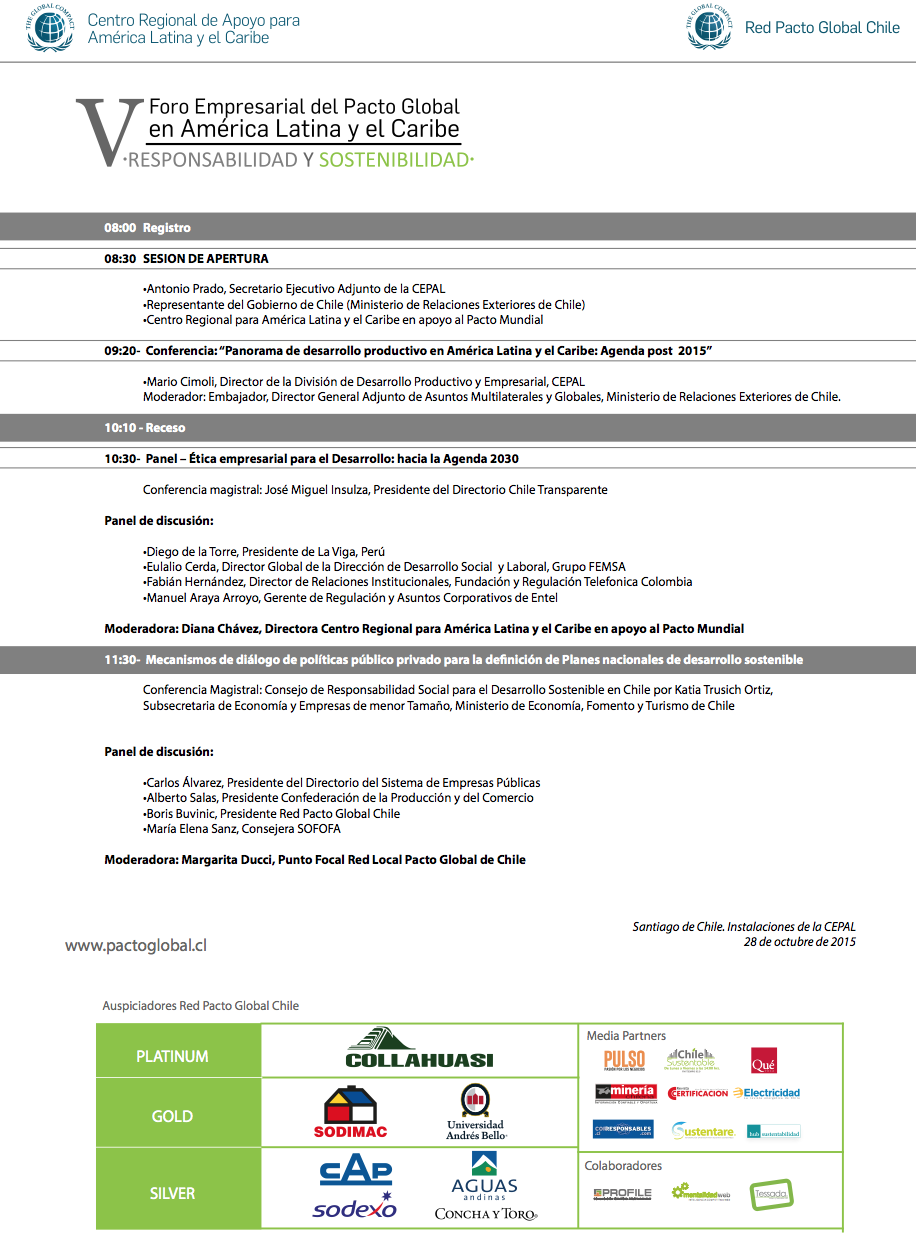 [Speaker Notes: 57 Personas Asistentes  
68% Academia
21,66% Empresas
1%  Gobierno
9% Organismo Civil


Durante la actividad se promovió una iniciativa impulsada desde la Oficina Mundial de Pacto Global, como una de las alternativas de participación disponible para adherentes a la Red en todos los países: 
Call to Action: Iniciativa de casa matriz que promueve un llamado desde el sector privado a los gobiernos para que tomen acciones concretas en el tema de transparencia y anticorrupción, entendiendo que estos tienen efectos negativos en los negocios y por consecuencia en las economías. Se invita a las empresas a firmar una carta de por el responsable del Gobierno Corporativo de la empresa. Las empresas que firmen la carta serán reconocidas durante el evento de Aniversario del Principio 10, el día 10 de Diciembre 2014 Para nosotros como Red Local, es indispensable hacer uso de las plataformas de participación que están disponibles en los diferentes países para que se den a conocer entre nuestros adherentes y que puedan contar con estas herramientas en el abordaje de sus iniciativas particulares.]
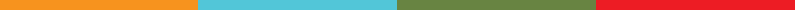 V Foro Empresarial
Santiago, 28 de octubre 2015
Cepal - Mailing
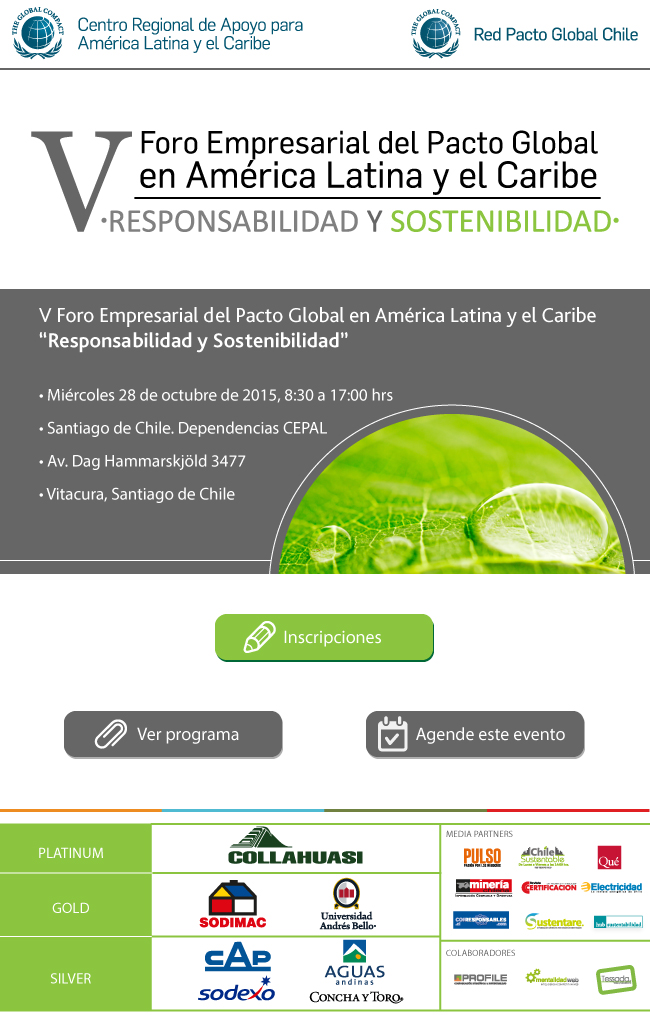 [Speaker Notes: 57 Personas Asistentes  
68% Academia
21,66% Empresas
1%  Gobierno
9% Organismo Civil


Durante la actividad se promovió una iniciativa impulsada desde la Oficina Mundial de Pacto Global, como una de las alternativas de participación disponible para adherentes a la Red en todos los países: 
Call to Action: Iniciativa de casa matriz que promueve un llamado desde el sector privado a los gobiernos para que tomen acciones concretas en el tema de transparencia y anticorrupción, entendiendo que estos tienen efectos negativos en los negocios y por consecuencia en las economías. Se invita a las empresas a firmar una carta de por el responsable del Gobierno Corporativo de la empresa. Las empresas que firmen la carta serán reconocidas durante el evento de Aniversario del Principio 10, el día 10 de Diciembre 2014 Para nosotros como Red Local, es indispensable hacer uso de las plataformas de participación que están disponibles en los diferentes países para que se den a conocer entre nuestros adherentes y que puedan contar con estas herramientas en el abordaje de sus iniciativas particulares.]
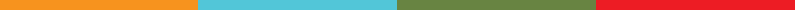 Seminario V Región
Viña del Mar, 20 de octubre 2015
Auditorio UNAB - Mailing
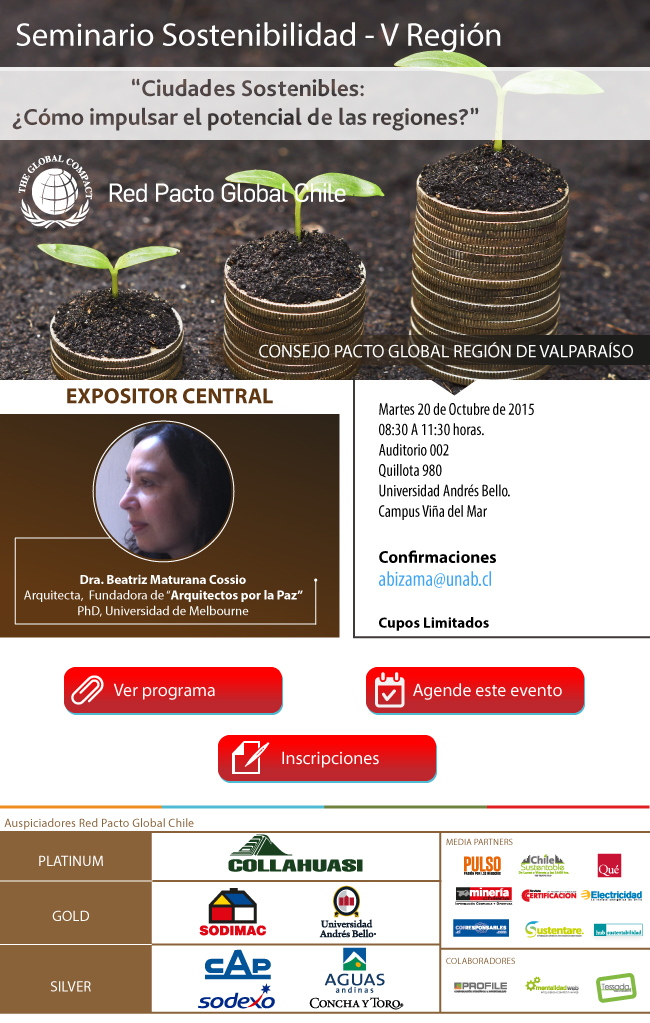 [Speaker Notes: 57 Personas Asistentes  
68% Academia
21,66% Empresas
1%  Gobierno
9% Organismo Civil


Durante la actividad se promovió una iniciativa impulsada desde la Oficina Mundial de Pacto Global, como una de las alternativas de participación disponible para adherentes a la Red en todos los países: 
Call to Action: Iniciativa de casa matriz que promueve un llamado desde el sector privado a los gobiernos para que tomen acciones concretas en el tema de transparencia y anticorrupción, entendiendo que estos tienen efectos negativos en los negocios y por consecuencia en las economías. Se invita a las empresas a firmar una carta de por el responsable del Gobierno Corporativo de la empresa. Las empresas que firmen la carta serán reconocidas durante el evento de Aniversario del Principio 10, el día 10 de Diciembre 2014 Para nosotros como Red Local, es indispensable hacer uso de las plataformas de participación que están disponibles en los diferentes países para que se den a conocer entre nuestros adherentes y que puedan contar con estas herramientas en el abordaje de sus iniciativas particulares.]
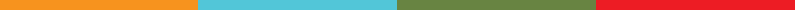 Seminario VIII Región
Concepción, 24 de noviembre 2015
Auditorio UNAB - Mailing
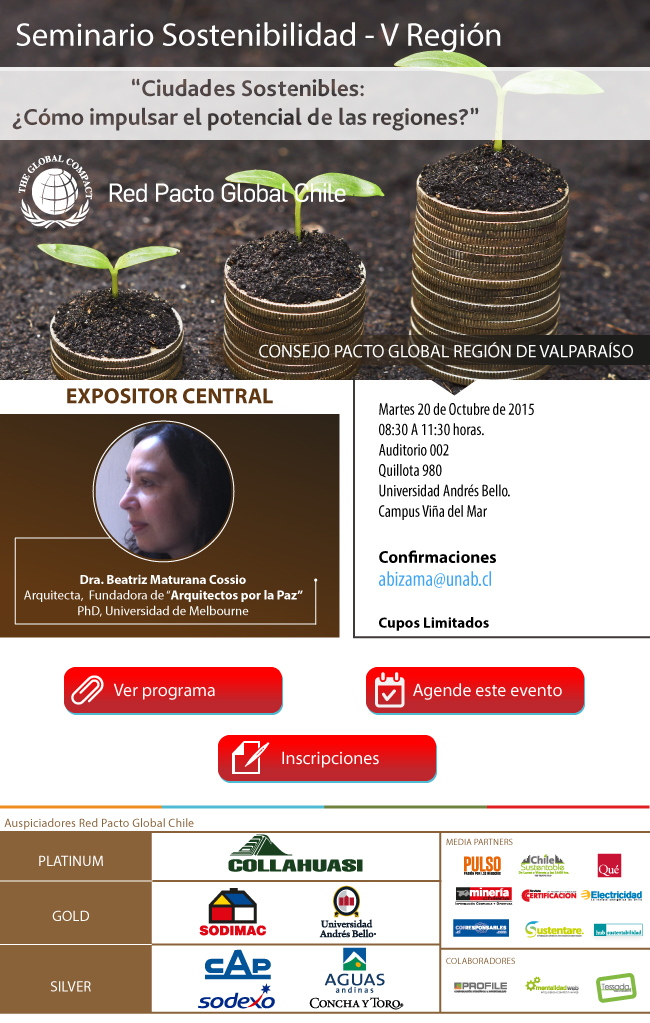 [Speaker Notes: 57 Personas Asistentes  
68% Academia
21,66% Empresas
1%  Gobierno
9% Organismo Civil


Durante la actividad se promovió una iniciativa impulsada desde la Oficina Mundial de Pacto Global, como una de las alternativas de participación disponible para adherentes a la Red en todos los países: 
Call to Action: Iniciativa de casa matriz que promueve un llamado desde el sector privado a los gobiernos para que tomen acciones concretas en el tema de transparencia y anticorrupción, entendiendo que estos tienen efectos negativos en los negocios y por consecuencia en las economías. Se invita a las empresas a firmar una carta de por el responsable del Gobierno Corporativo de la empresa. Las empresas que firmen la carta serán reconocidas durante el evento de Aniversario del Principio 10, el día 10 de Diciembre 2014 Para nosotros como Red Local, es indispensable hacer uso de las plataformas de participación que están disponibles en los diferentes países para que se den a conocer entre nuestros adherentes y que puedan contar con estas herramientas en el abordaje de sus iniciativas particulares.]
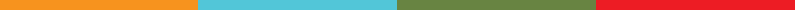 Seminario Regionales
Santiago, octubre y noviembre 2015
Auditorio UNAB - Díptico
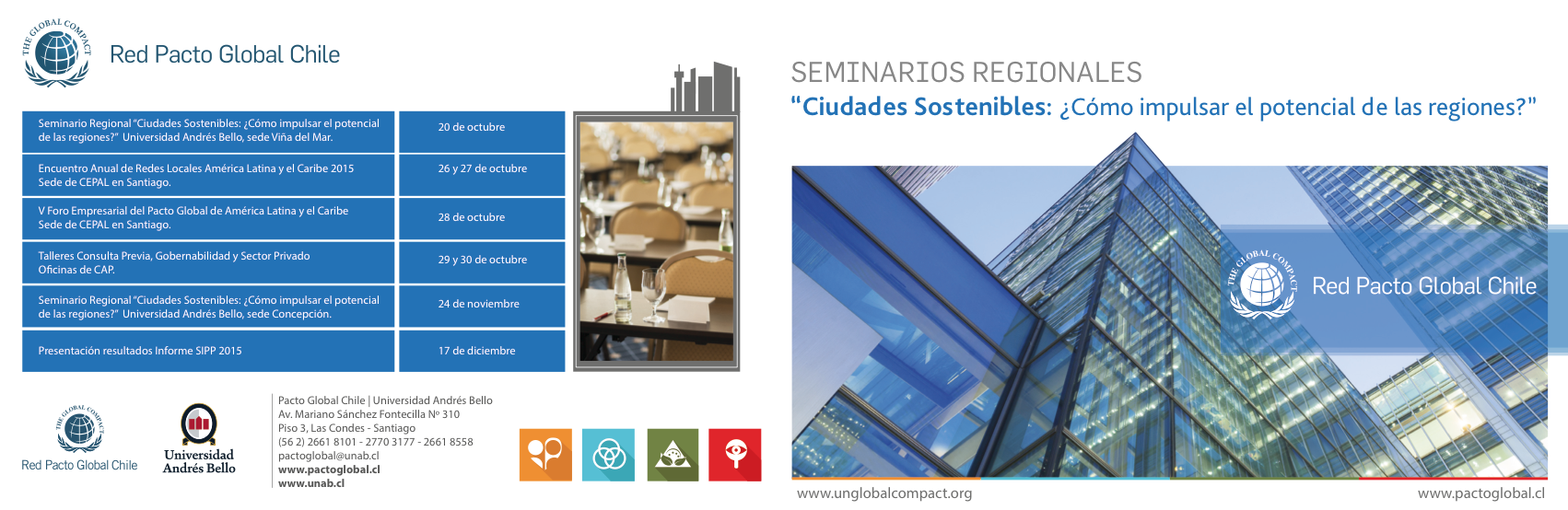 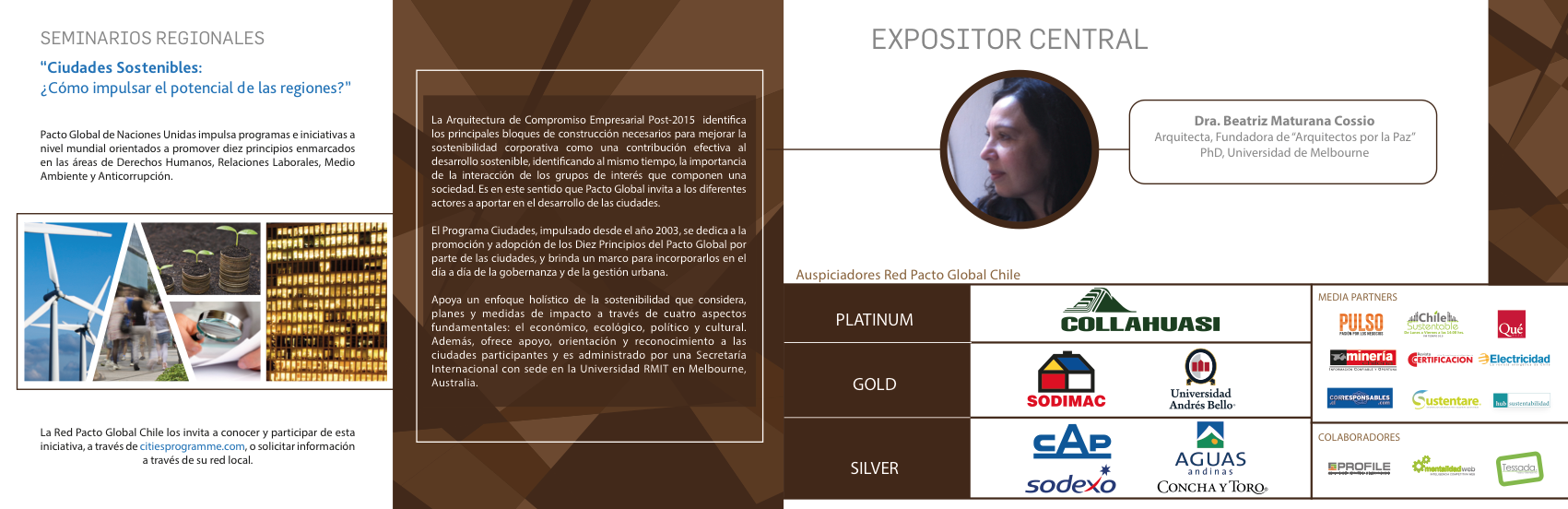 [Speaker Notes: 57 Personas Asistentes  
68% Academia
21,66% Empresas
1%  Gobierno
9% Organismo Civil


Durante la actividad se promovió una iniciativa impulsada desde la Oficina Mundial de Pacto Global, como una de las alternativas de participación disponible para adherentes a la Red en todos los países: 
Call to Action: Iniciativa de casa matriz que promueve un llamado desde el sector privado a los gobiernos para que tomen acciones concretas en el tema de transparencia y anticorrupción, entendiendo que estos tienen efectos negativos en los negocios y por consecuencia en las economías. Se invita a las empresas a firmar una carta de por el responsable del Gobierno Corporativo de la empresa. Las empresas que firmen la carta serán reconocidas durante el evento de Aniversario del Principio 10, el día 10 de Diciembre 2014 Para nosotros como Red Local, es indispensable hacer uso de las plataformas de participación que están disponibles en los diferentes países para que se den a conocer entre nuestros adherentes y que puedan contar con estas herramientas en el abordaje de sus iniciativas particulares.]
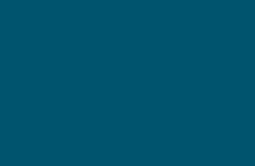 APARICIONES EN PRENSA
 EVENTOS 
RED PACTO GLOBAL CHILE
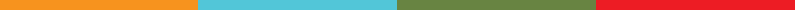 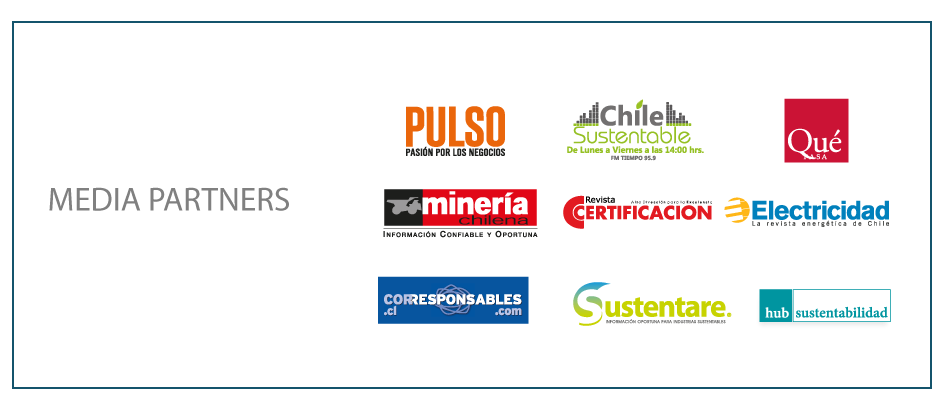 Marzo 2013
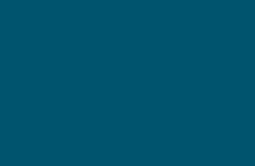 APARICIONES EN PRENSA
 EVENTOS 
RED PACTO GLOBAL CHILE
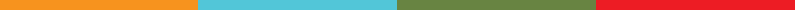 Medio: Radio Infinita

Programa: Chile Sustentable

*Set de entrevistas y menciones respecto de los eventos.
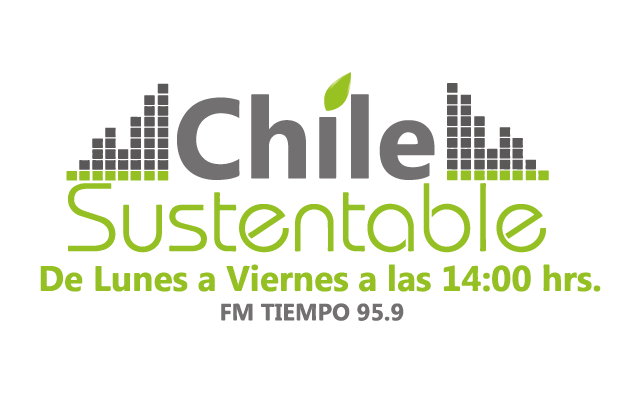 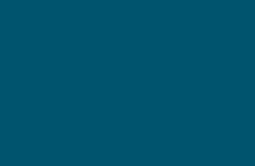 APARICIONES EN PRENSA
 EVENTOS 
RED PACTO GLOBAL CHILE
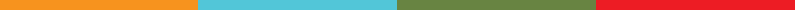 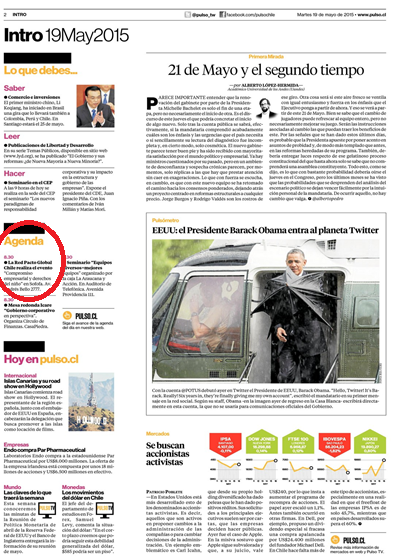 Medio: El Pulso / Agenda

Fecha: 19 de mayo 2015

Valorización: $300.000.- + I.V.A
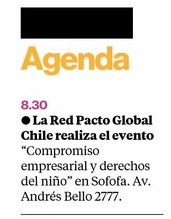 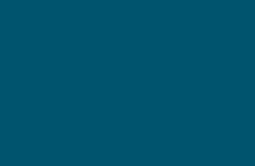 APARICIONES EN PRENSA
 EVENTOS 
RED PACTO GLOBAL CHILE
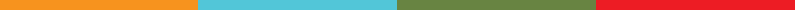 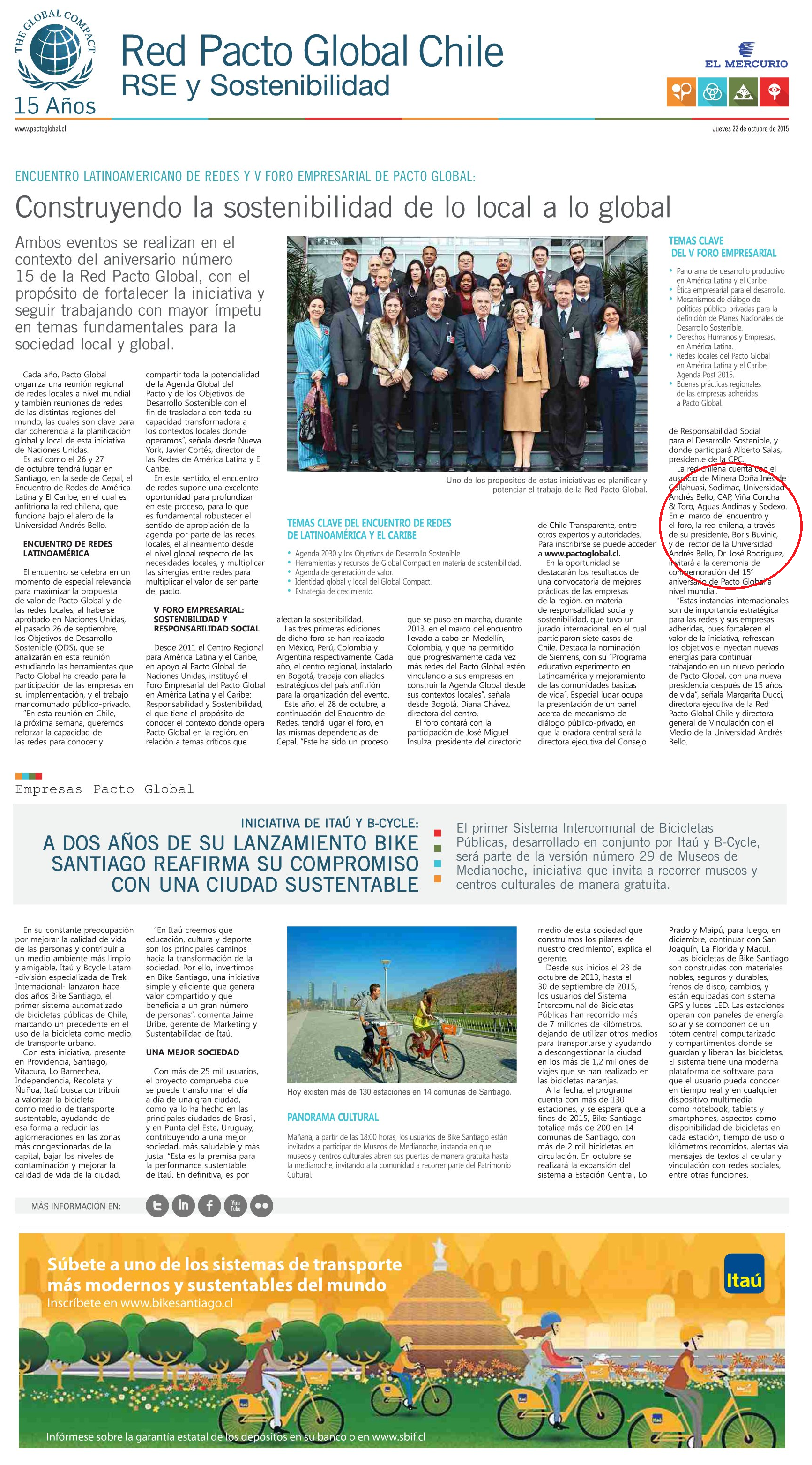 Medio: El Mercurio / Cuerpo B

Fecha: 22 de octubre 2015

Valorización: $2.950.000.- + I.V.A
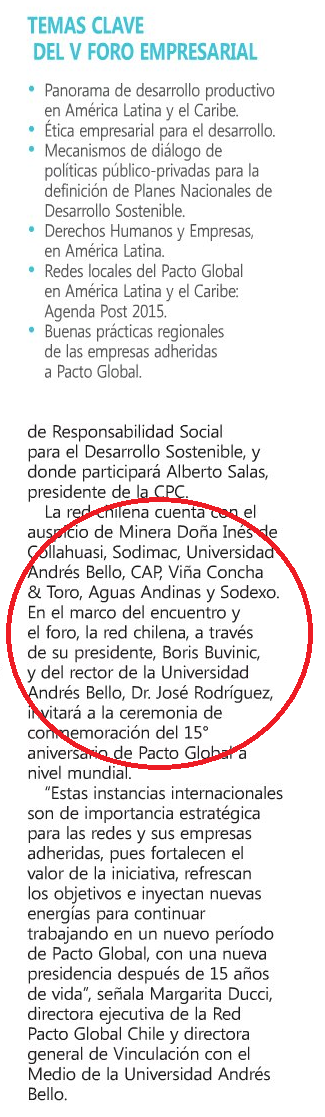 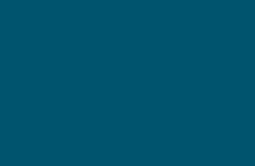 APARICIONES EN PRENSA
 EVENTOS 
RED PACTO GLOBAL CHILE
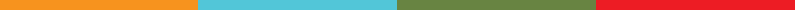 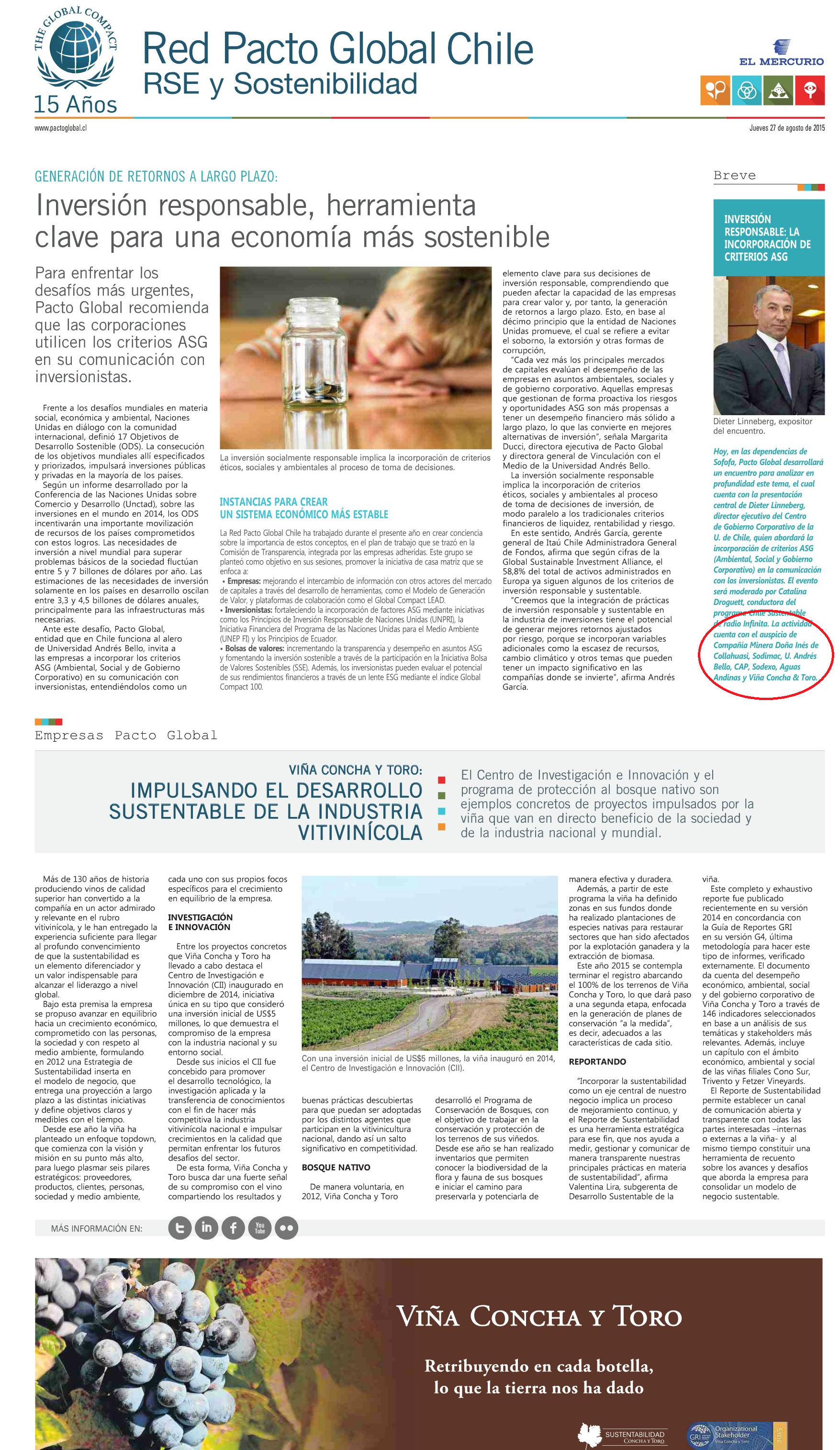 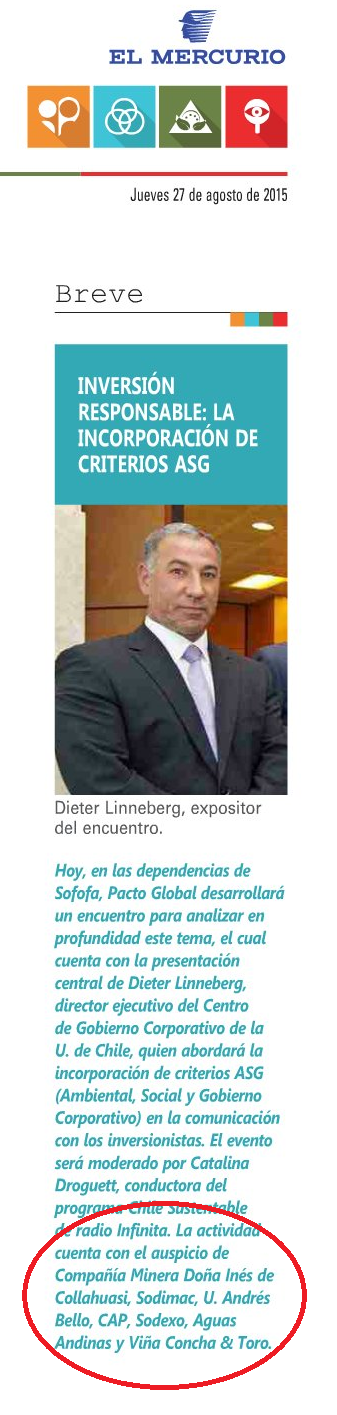 Medio: El Mercurio / Cuerpo B

Fecha: 27 de agosto 2015

Valorización: $2.950.000.- + I.V.A
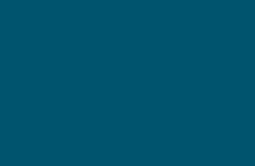 APARICIONES EN PRENSA
 EVENTOS 
RED PACTO GLOBAL CHILE
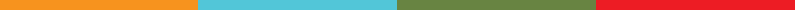 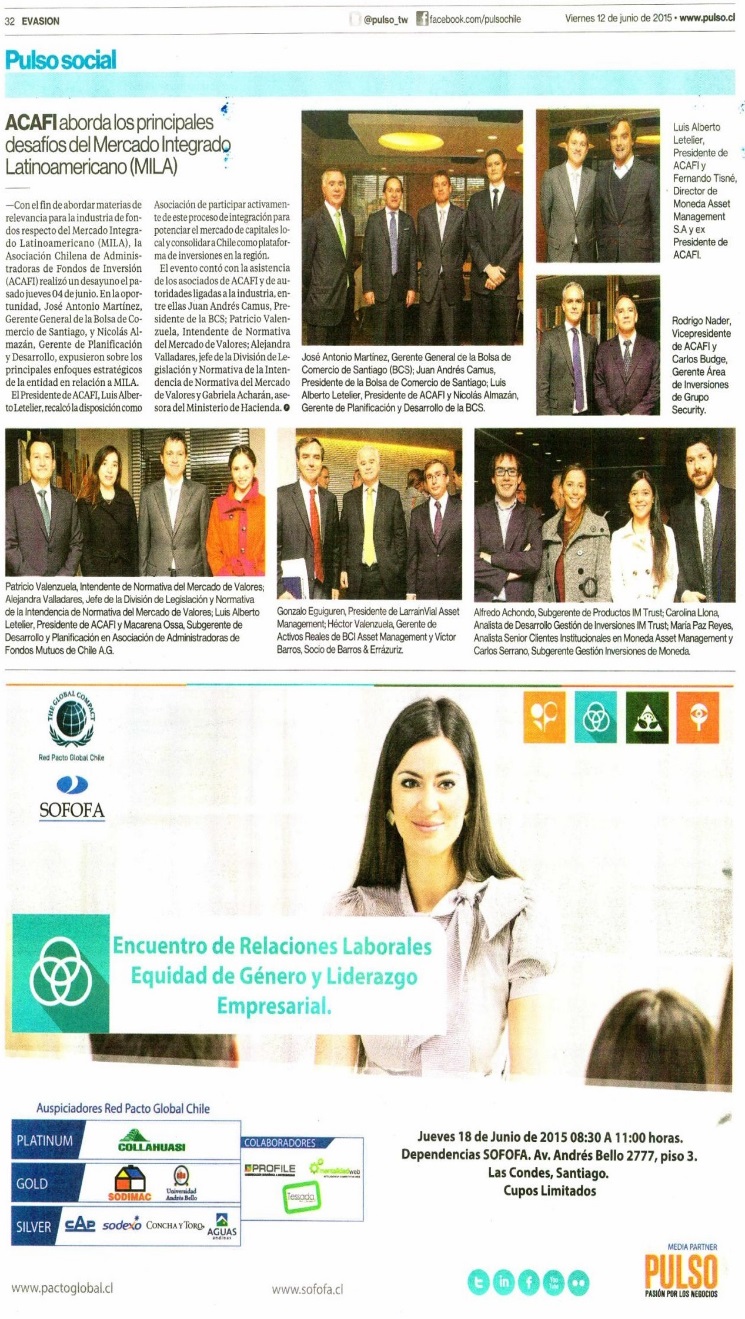 Medio: El Pulso / Aviso

Fecha: 12 de junio 2015

Valorización: $$2.349.600.- + I.V.A
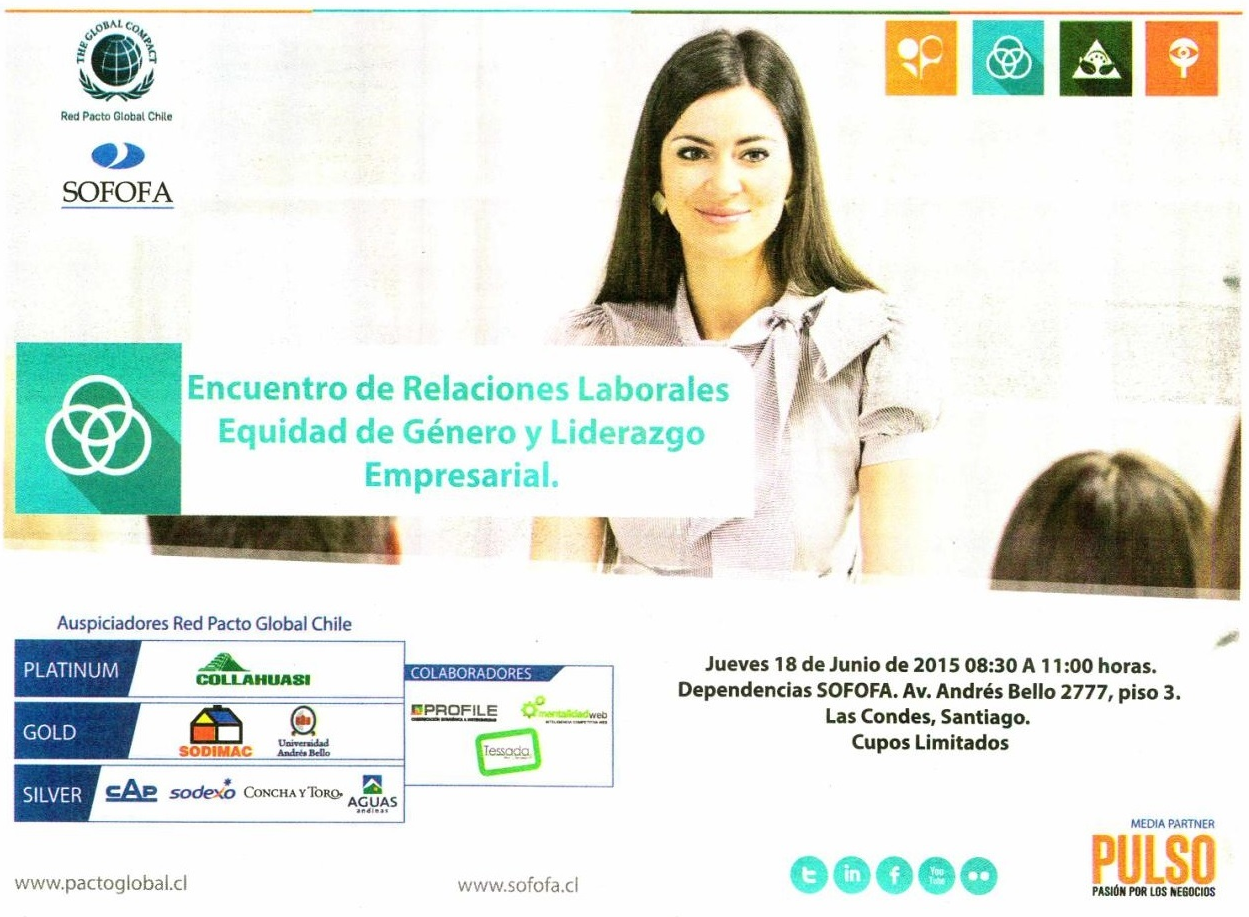 Marzo 2013
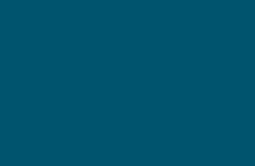 APARICIONES EN PRENSA
 EVENTOS 
RED PACTO GLOBAL CHILE
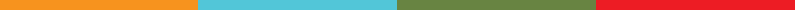 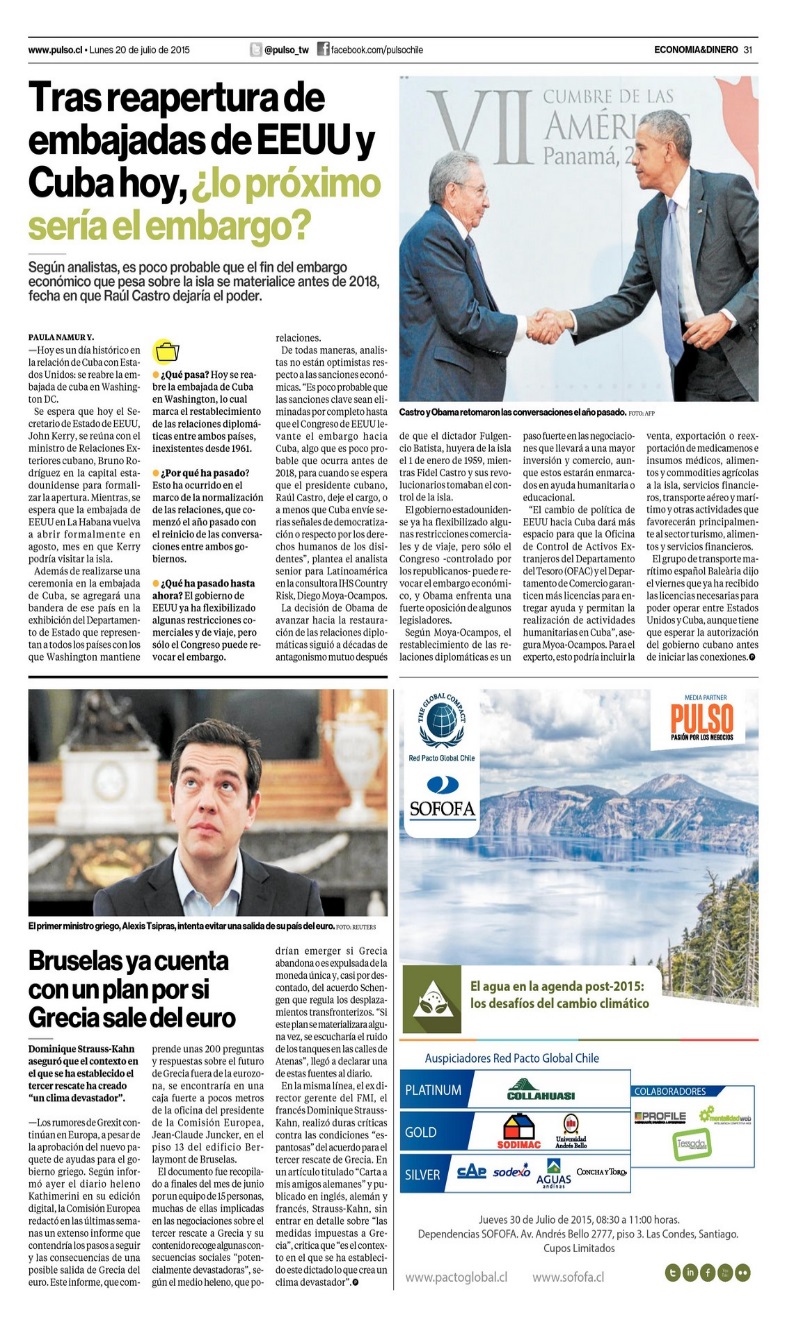 Medio: El Pulso / Aviso

Fecha: 20 de julio 2015

Valorización: $-$2.349.600.- + I.V.A
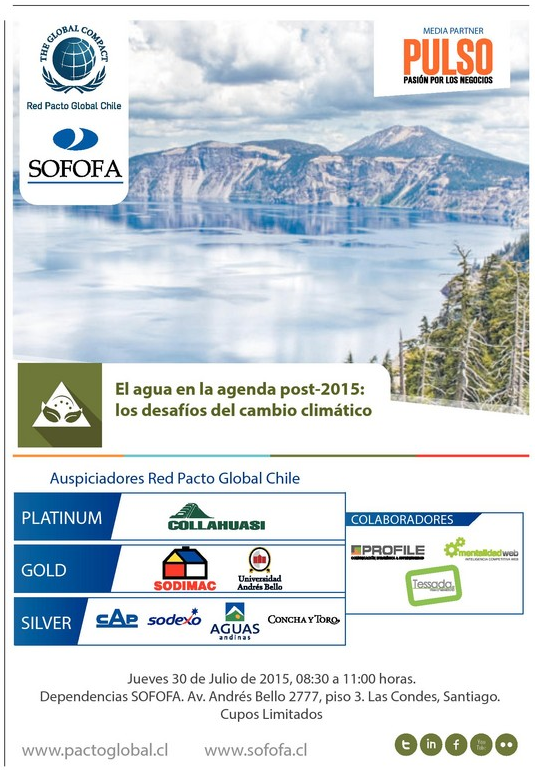 Marzo 2013
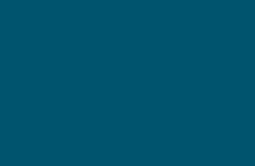 APARICIONES EN PRENSA
 EVENTOS 
RED PACTO GLOBAL CHILE
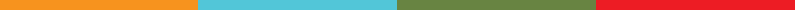 Medio: Mercurio Valparaíso / Agenda

Fecha: 19 de octubre 2015

Valorización: $200.000.- + I.V.A
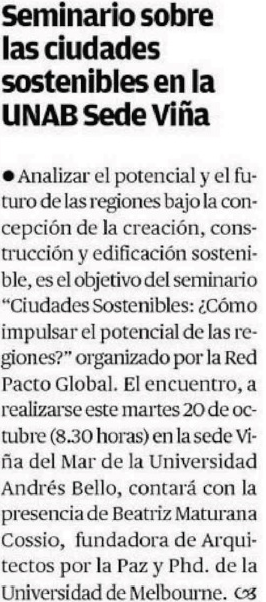 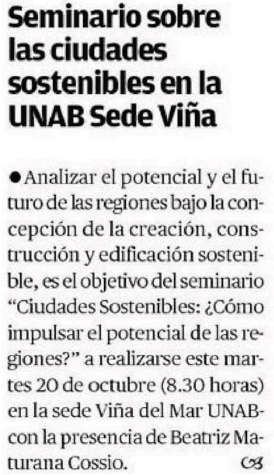 Medio: Mercurio Valparaíso / Agenda

Fecha: 19 de octubre 2015

Valorización: $200.000.- + I.V.A
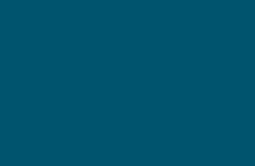 APARICIONES EN PRENSA
 EVENTOS 
RED PACTO GLOBAL CHILE
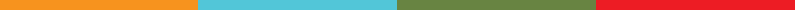 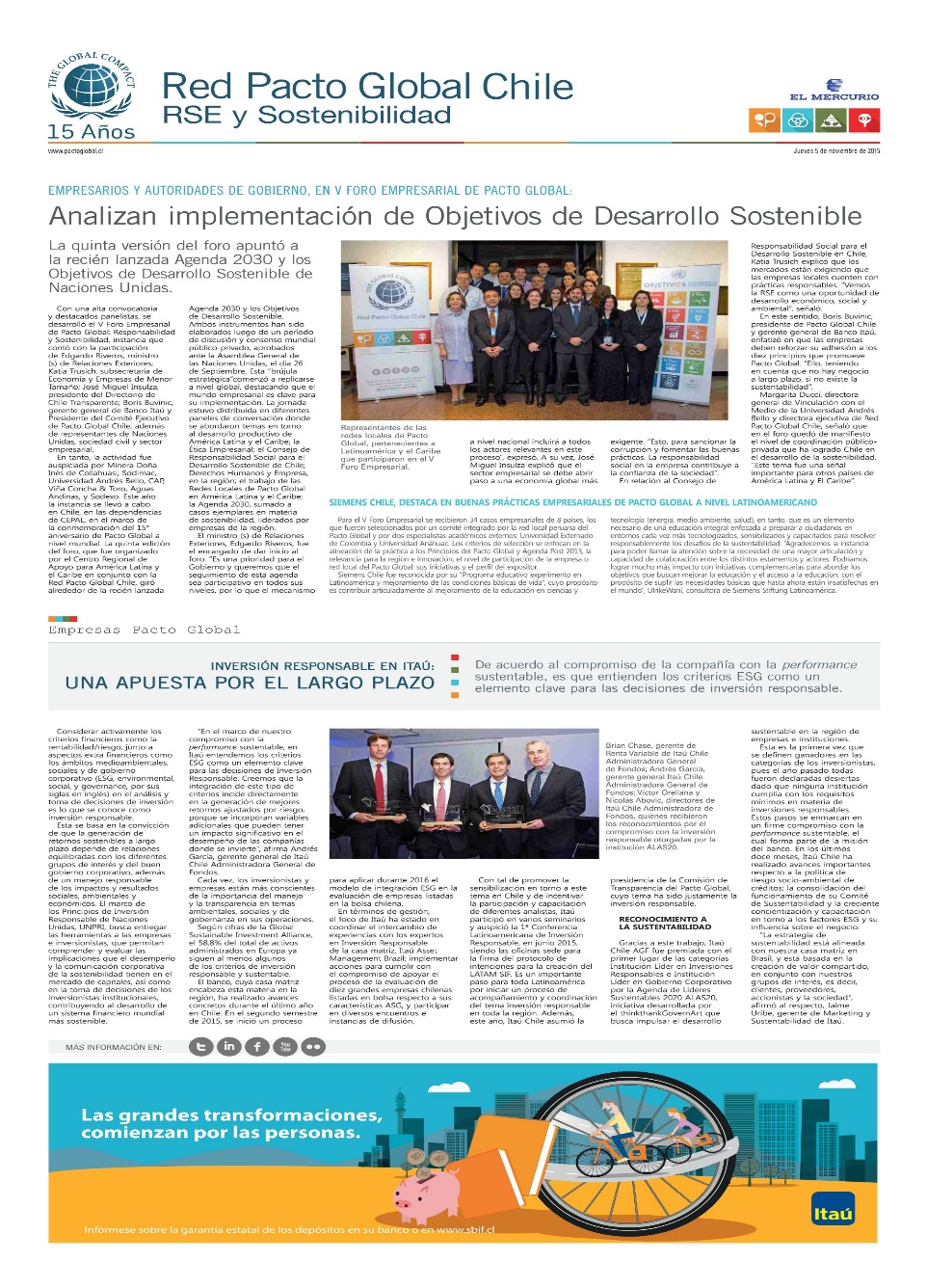 Medio: El Mercurio / Cuerpo B

Fecha: 05 de noviembre 2015

Valorización: $2.950.000.- + I.V.A
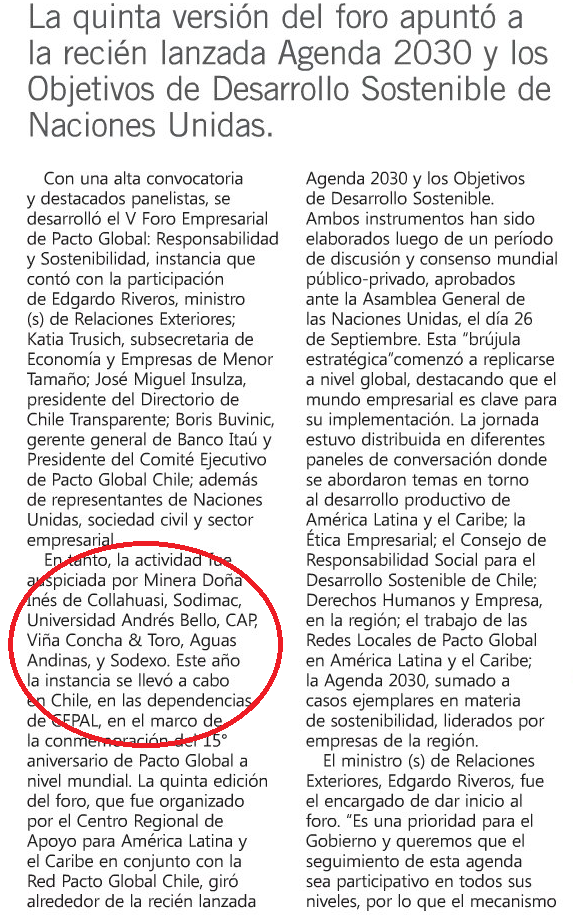 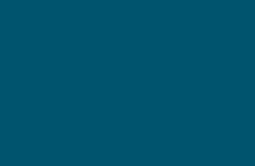 APARICIONES EN PRENSA
 EVENTOS 
RED PACTO GLOBAL CHILE
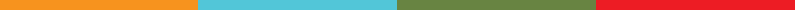 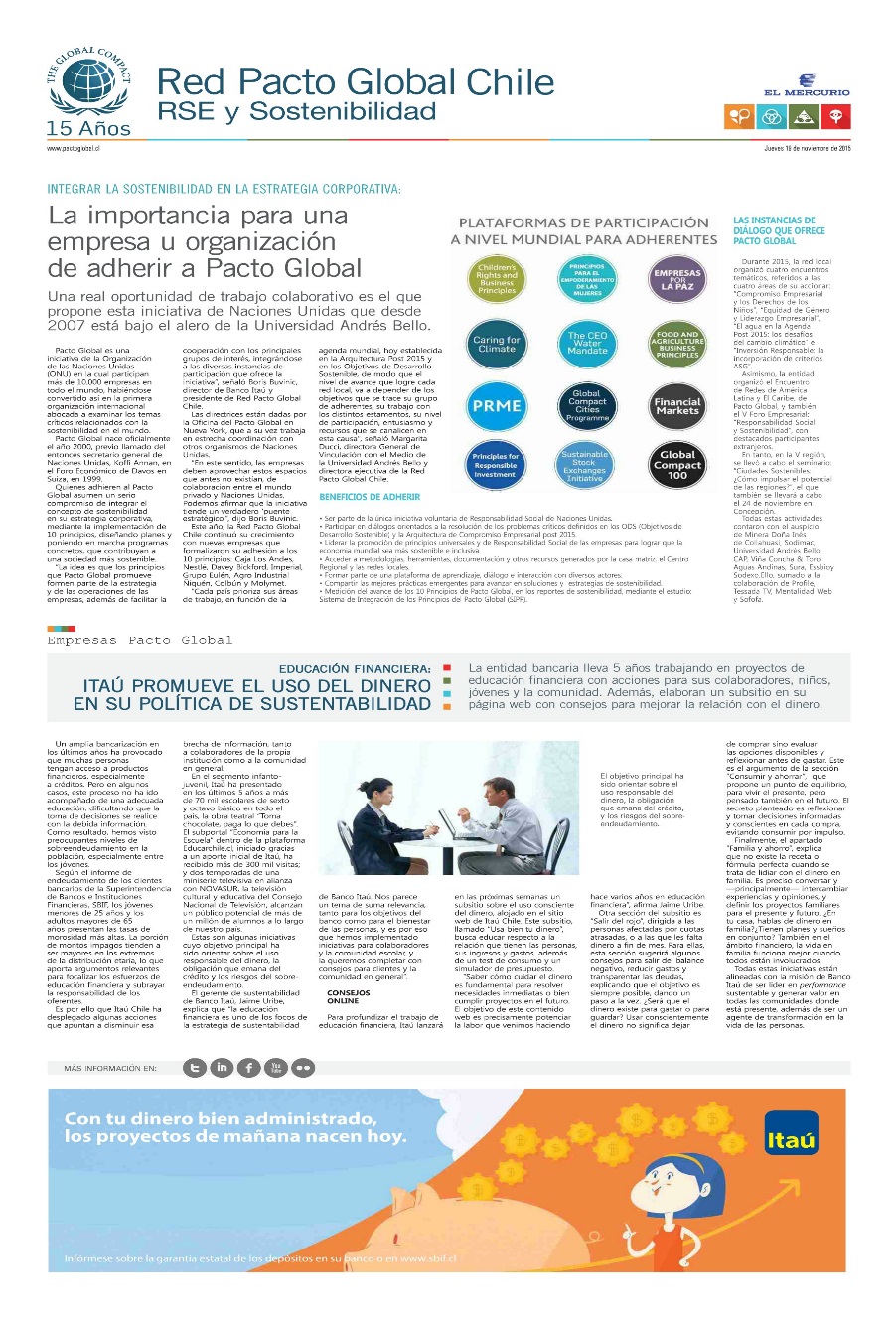 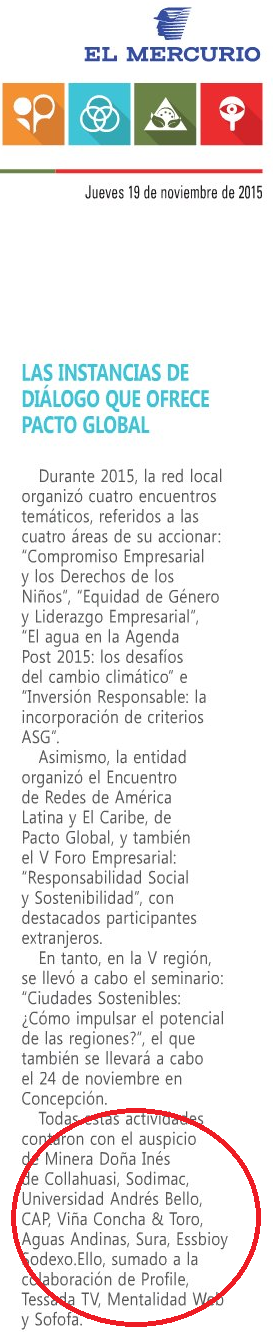 Medio: El Mercurio / Cuerpo B

Fecha: 19 de noviembre 2015

Valorización: $2.950.000.- + I.V.A
Marzo 2013
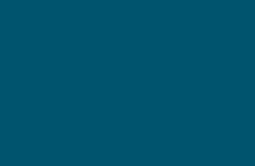 APARICIONES EN PRENSA
 EVENTOS 
RED PACTO GLOBAL CHILE
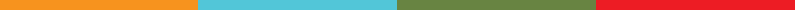 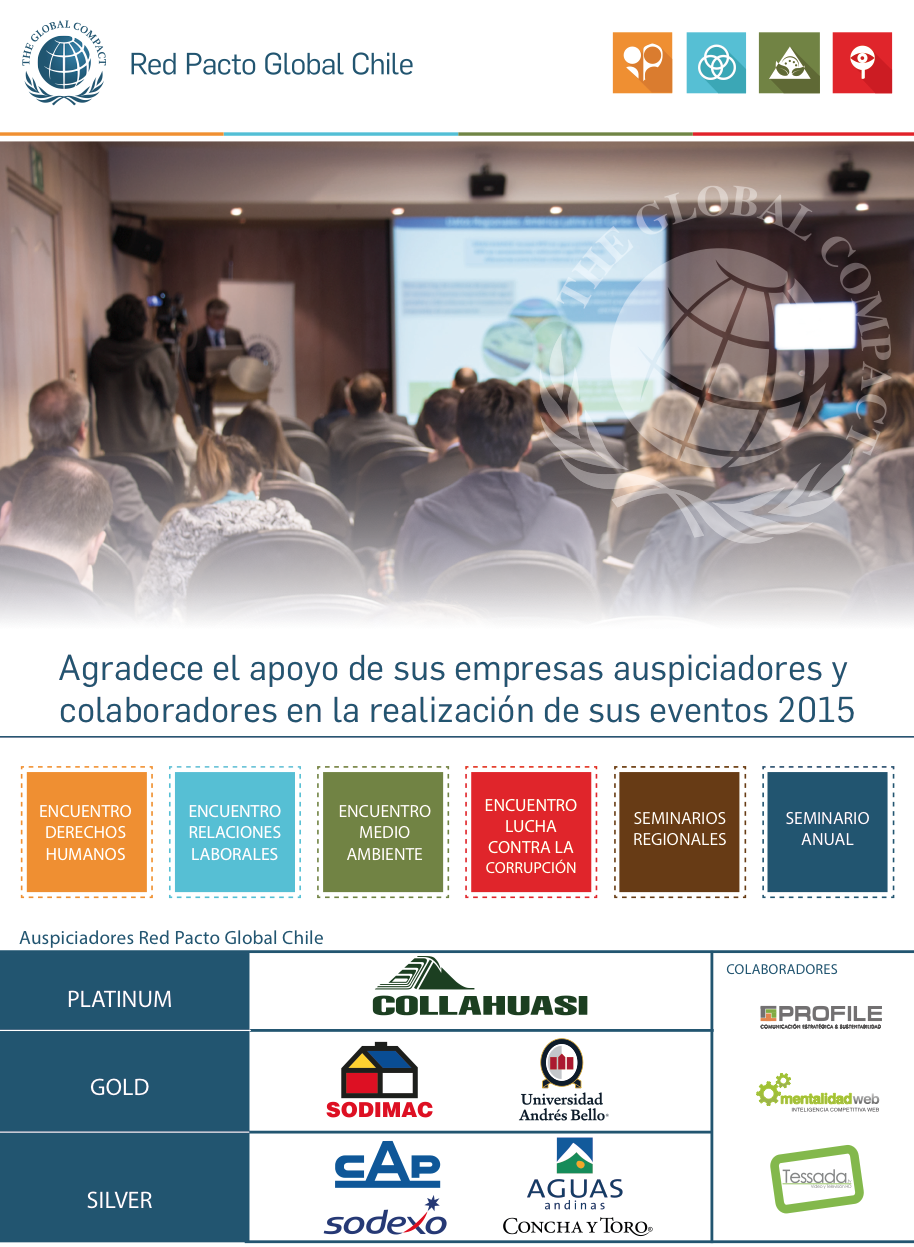 Medio: Revista Certificación / Aviso

Fecha: 01 de diciembre 2015

Valorización: $750.000.- + I.V.A
Marzo 2013
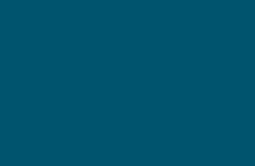 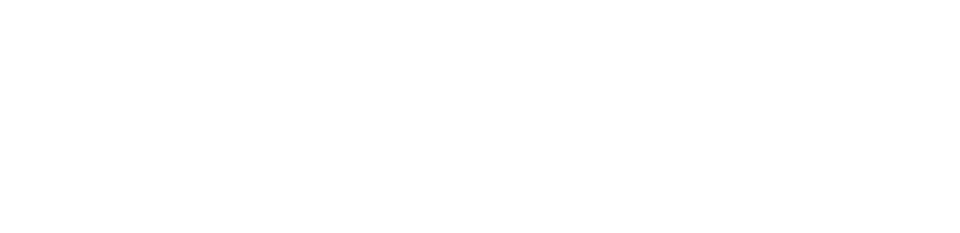 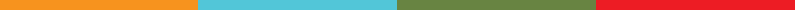